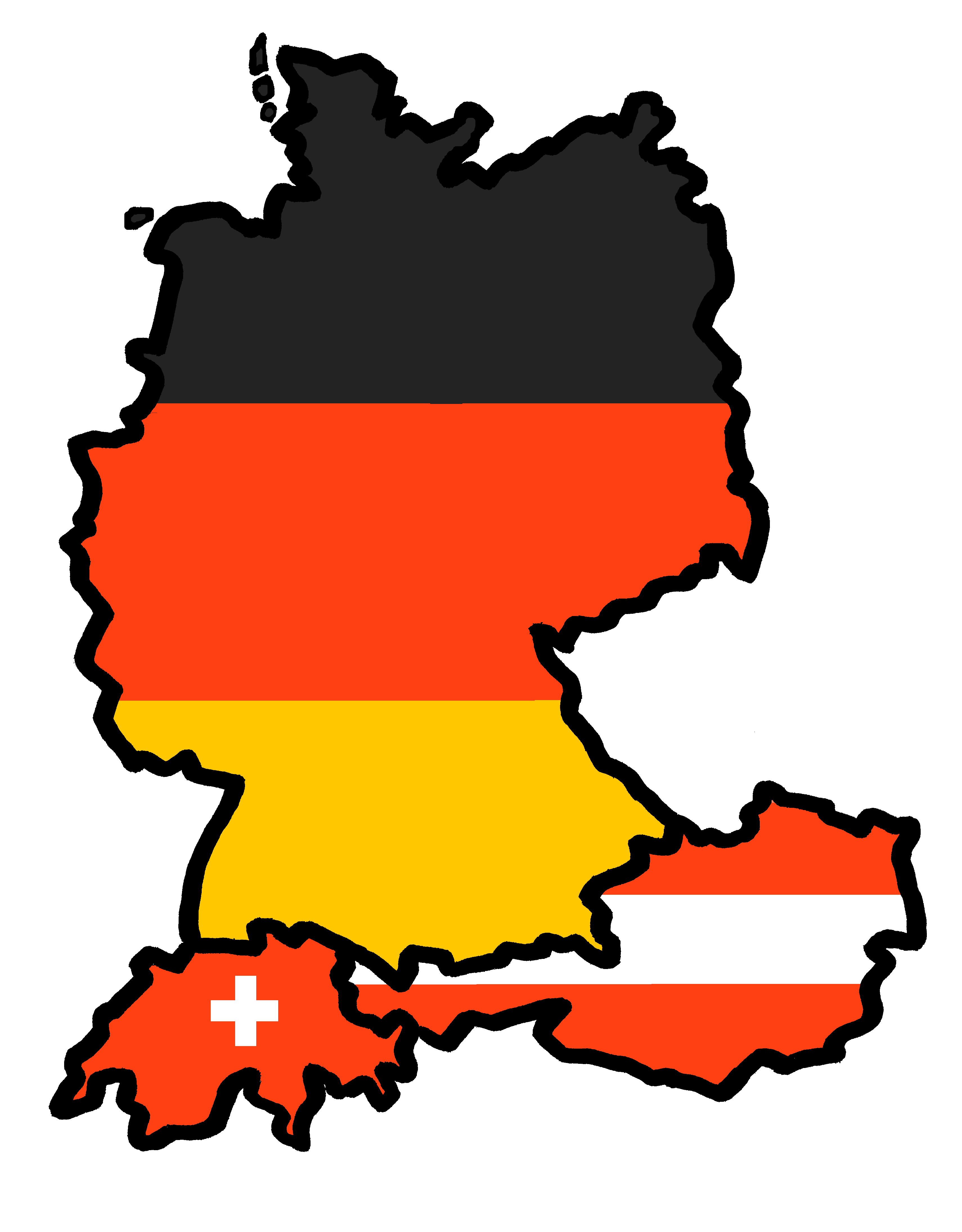 Talking about activities and events
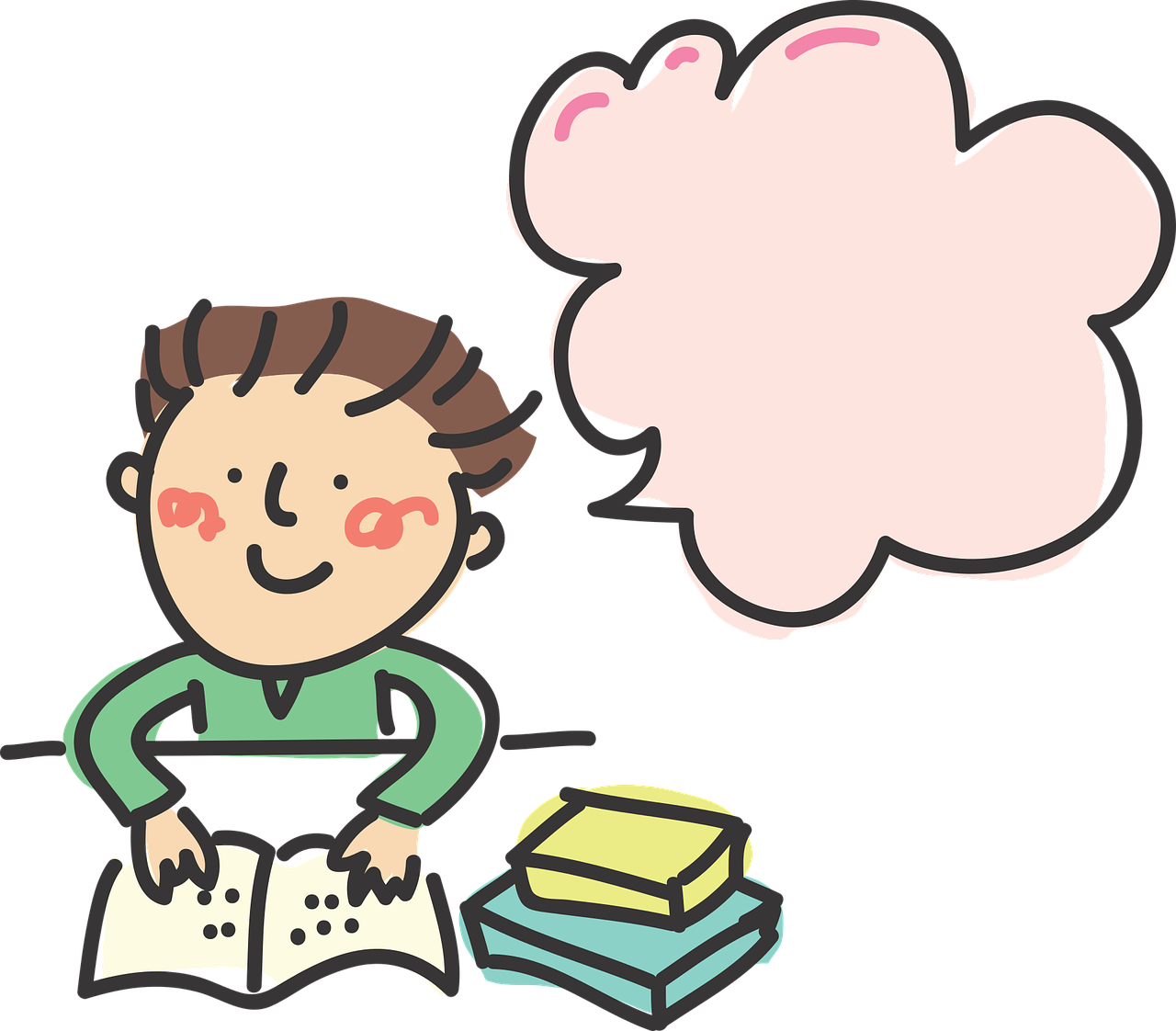 Ich wiederhole!
gelb
Phonics quiz
Term 3 Week 11
[Speaker Notes: Word frequency (1 is the most frequent word in German): 
Jones, R.L & Tschirner, E. (2019). A frequency dictionary of German: Core vocabulary for learners. London: Routledge.

The frequency rankings for words that occur in this PowerPoint which have been previously introduced in these resources are given in the SOW and in the resources that first introduced and formally re-visited those words.  For any other words that occur incidentally in this PowerPoint, frequency rankings will be provided in the notes field wherever possible.]
consonantal [r]
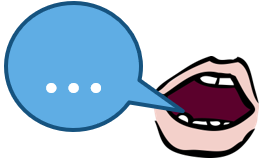 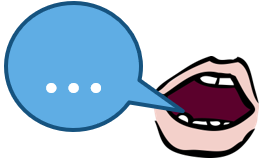 [v]
aussprechen
aussprechen
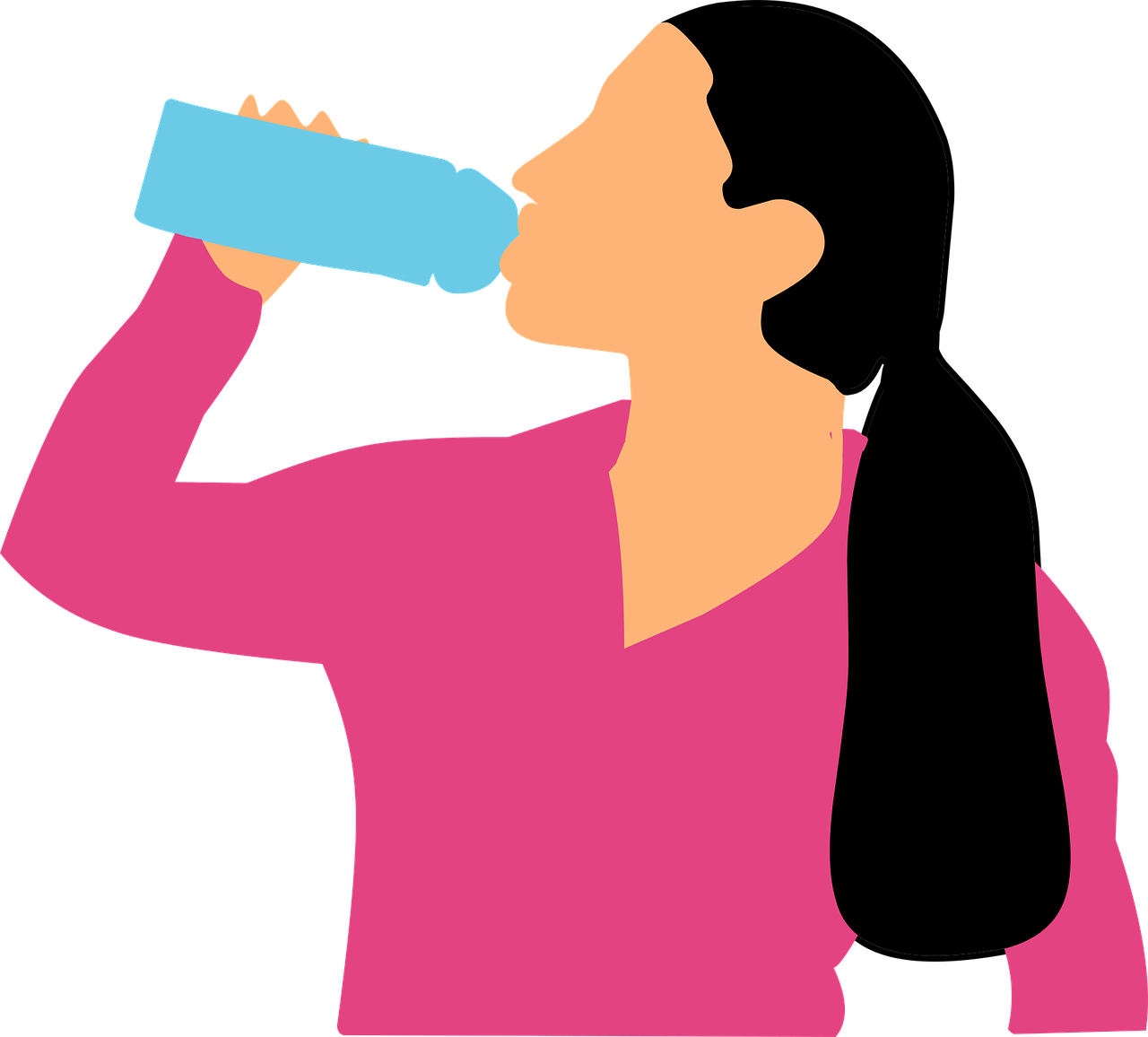 [try]
versuchen
trinken
[Speaker Notes: Phonics quiz 1/7

Timing:  flexible during Week 11Procedure: 
Print out one set of these 14 phonics cards.
Working with one pupil at a time, elicit the pronunciation of each word.
Say: You have not learnt these words, but you have learnt how to read aloud these sounds, so just have a go at reading each word aloud.
Focus only on the accurate pronunciation of the target SSC and tolerate any other inaccuracies.
Use the pupil scoring sheet at the end of this presentation to assess SSC knowledge and give feedback.

Note: Whilst working with individual children, others can be doing the activities at the end of this presentation.]
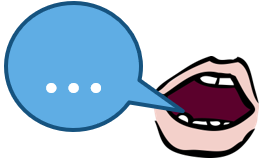 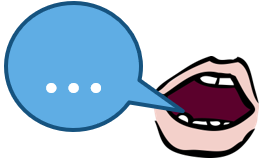 [-er]
vocalic [r]
aussprechen
aussprechen
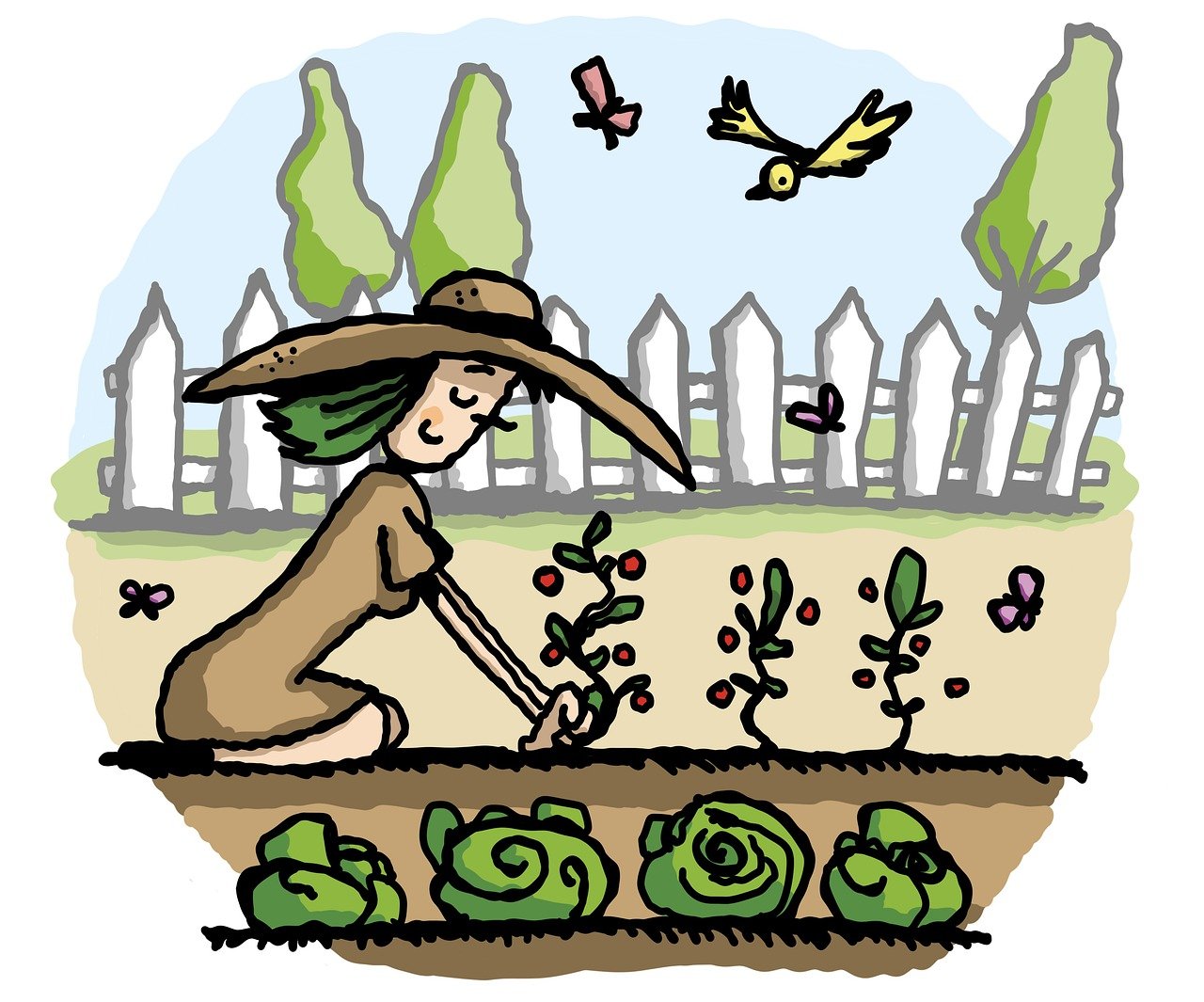 [always]
Garten
immer
[Speaker Notes: 3/7]
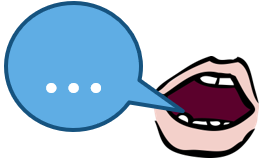 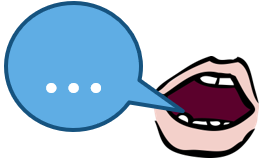 [ig]
[-g]
aussprechen
aussprechen
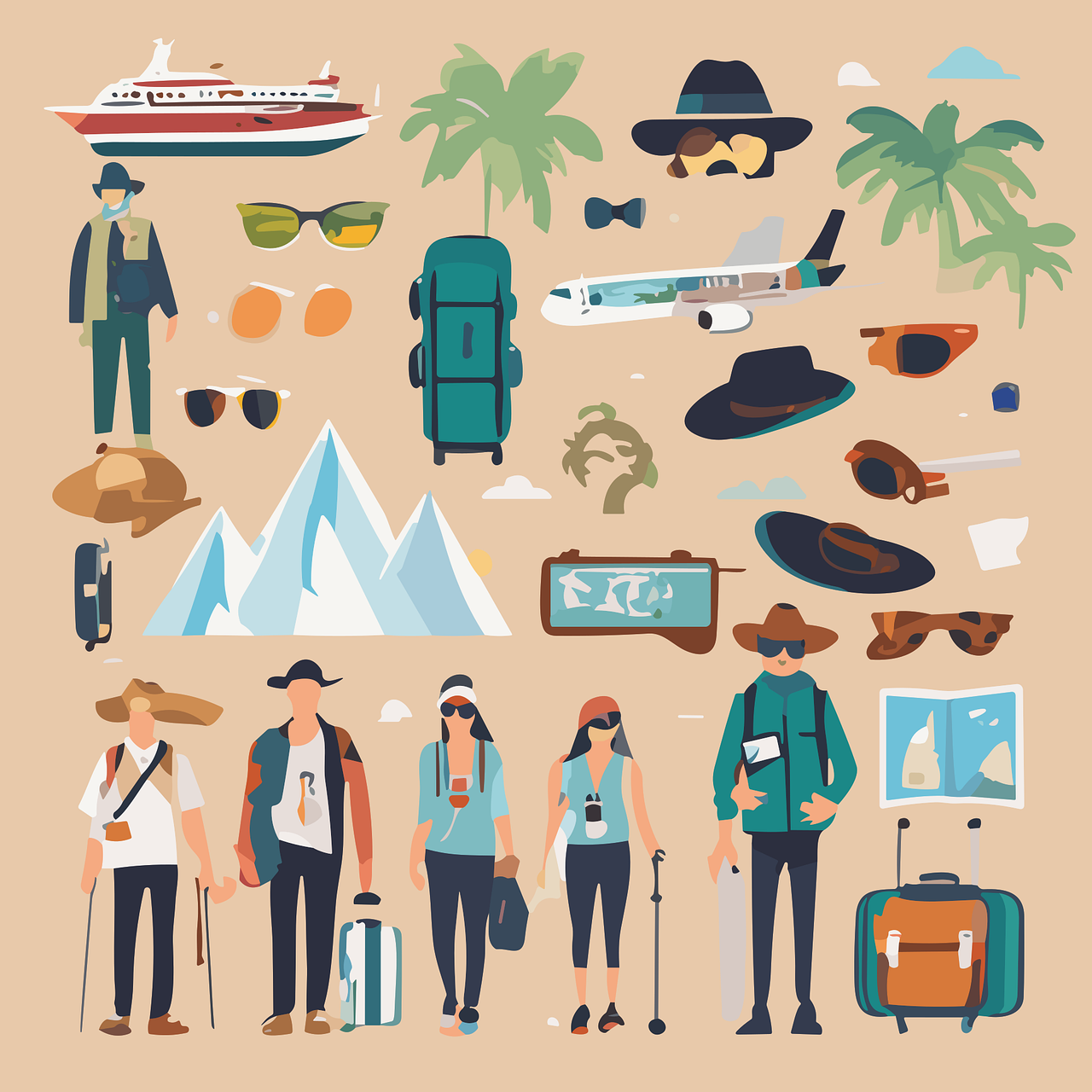 [little]
Ausflug
wenig
[Speaker Notes: 4/7]
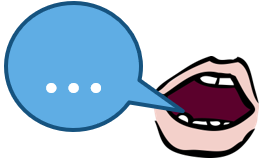 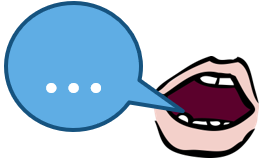 [-b]
[th]
aussprechen
aussprechen
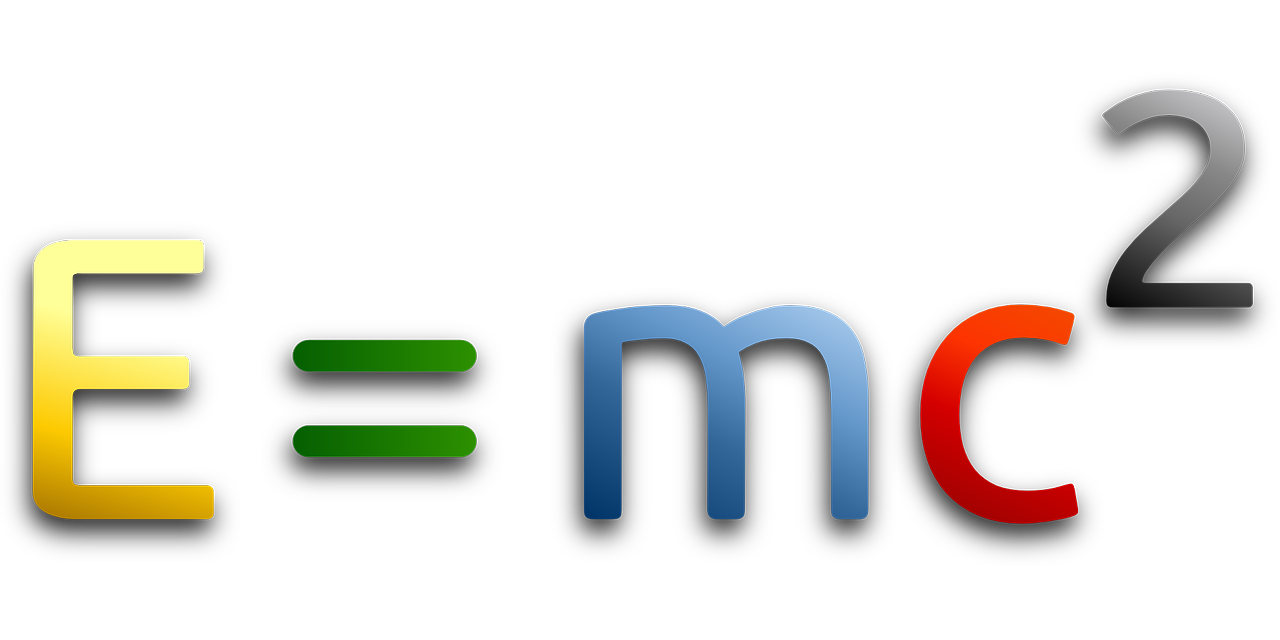 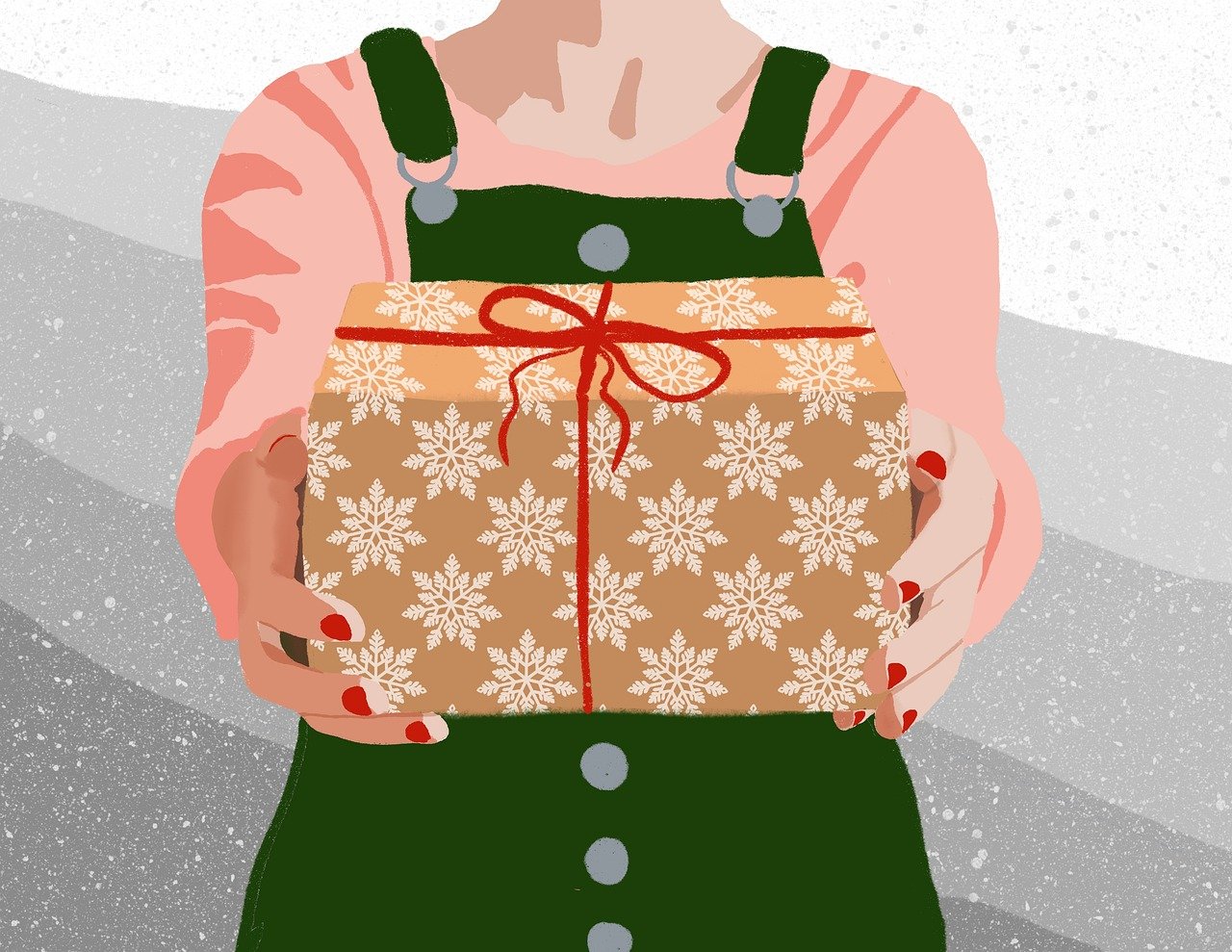 gab
Theorie
[Speaker Notes: 5/7]
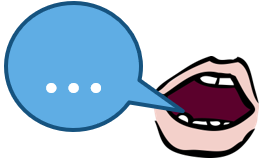 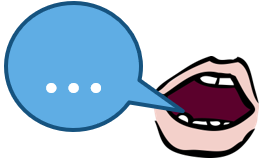 [ö]
[sp]
aussprechen
aussprechen
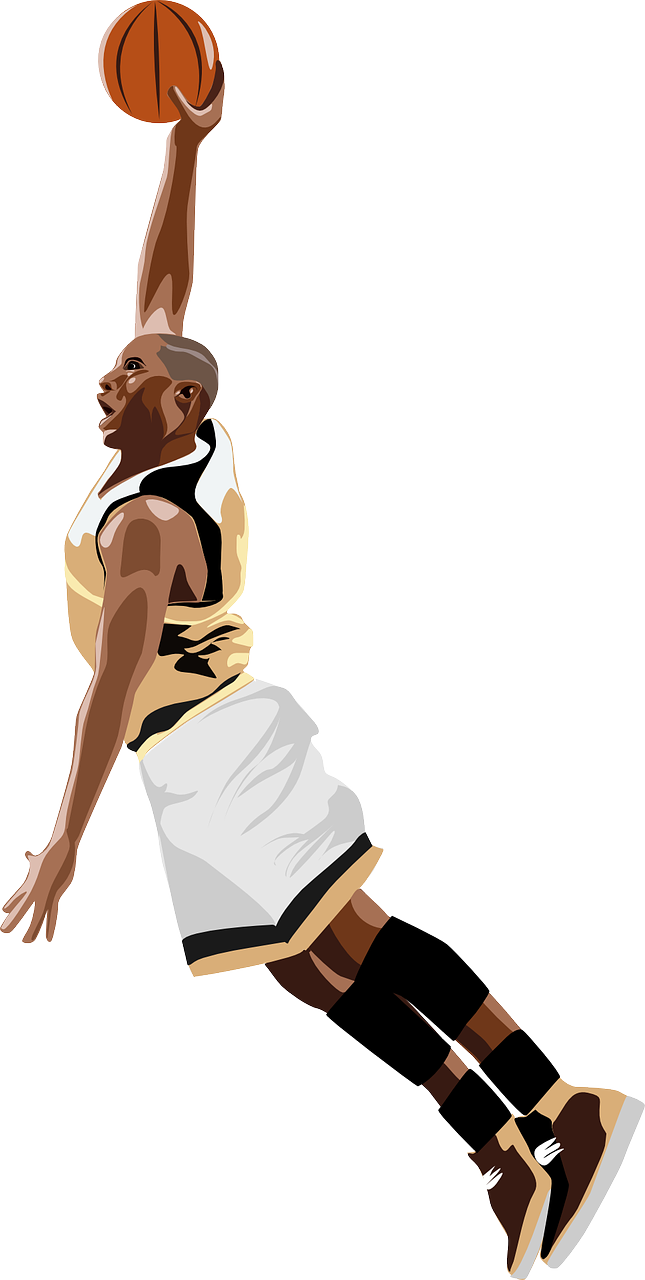 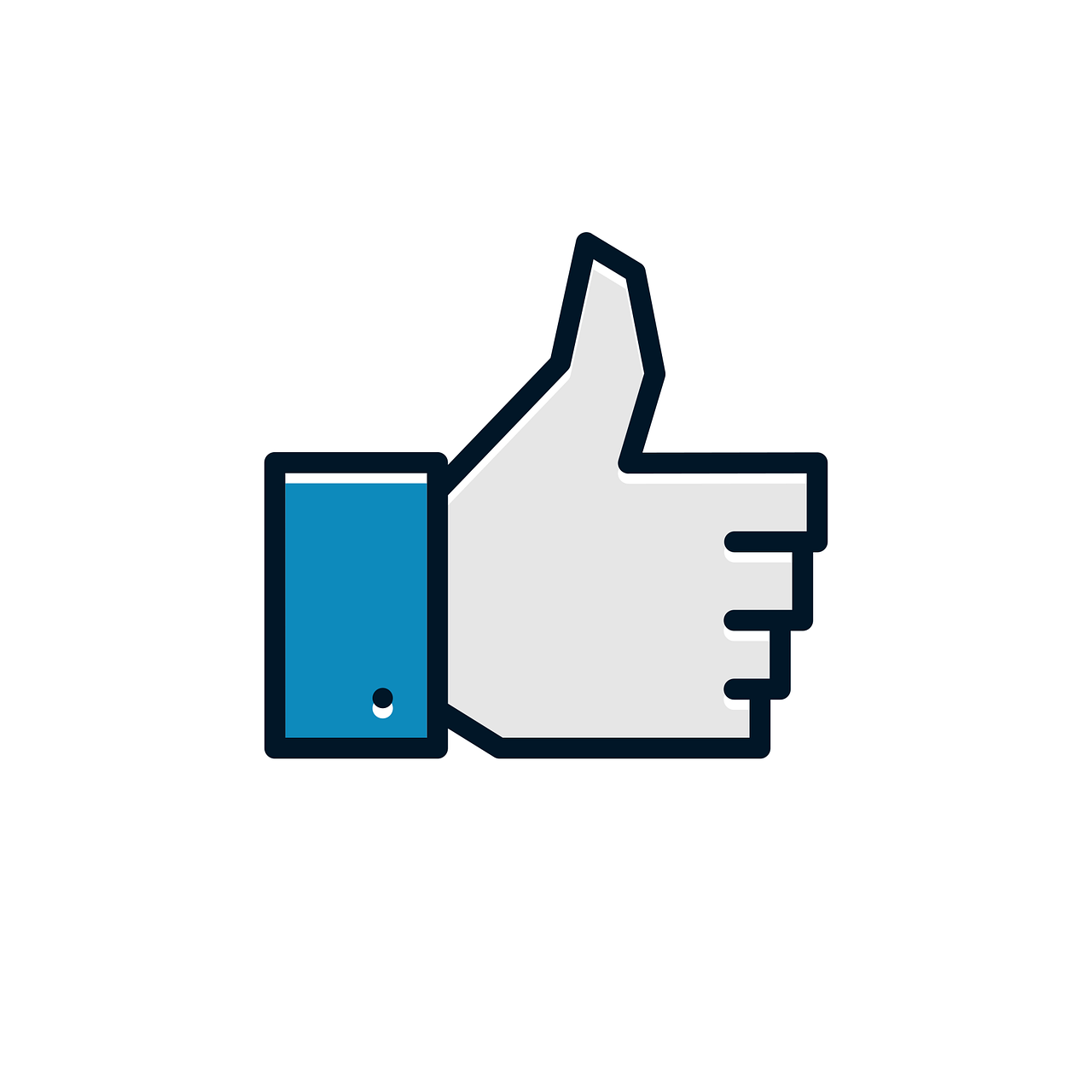 mögen
Sportler
[Speaker Notes: 6/7]
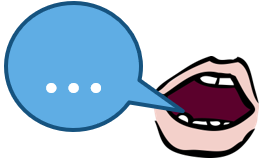 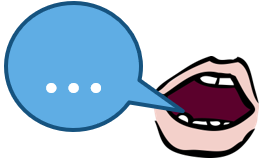 [s-]
short [a]
aussprechen
aussprechen
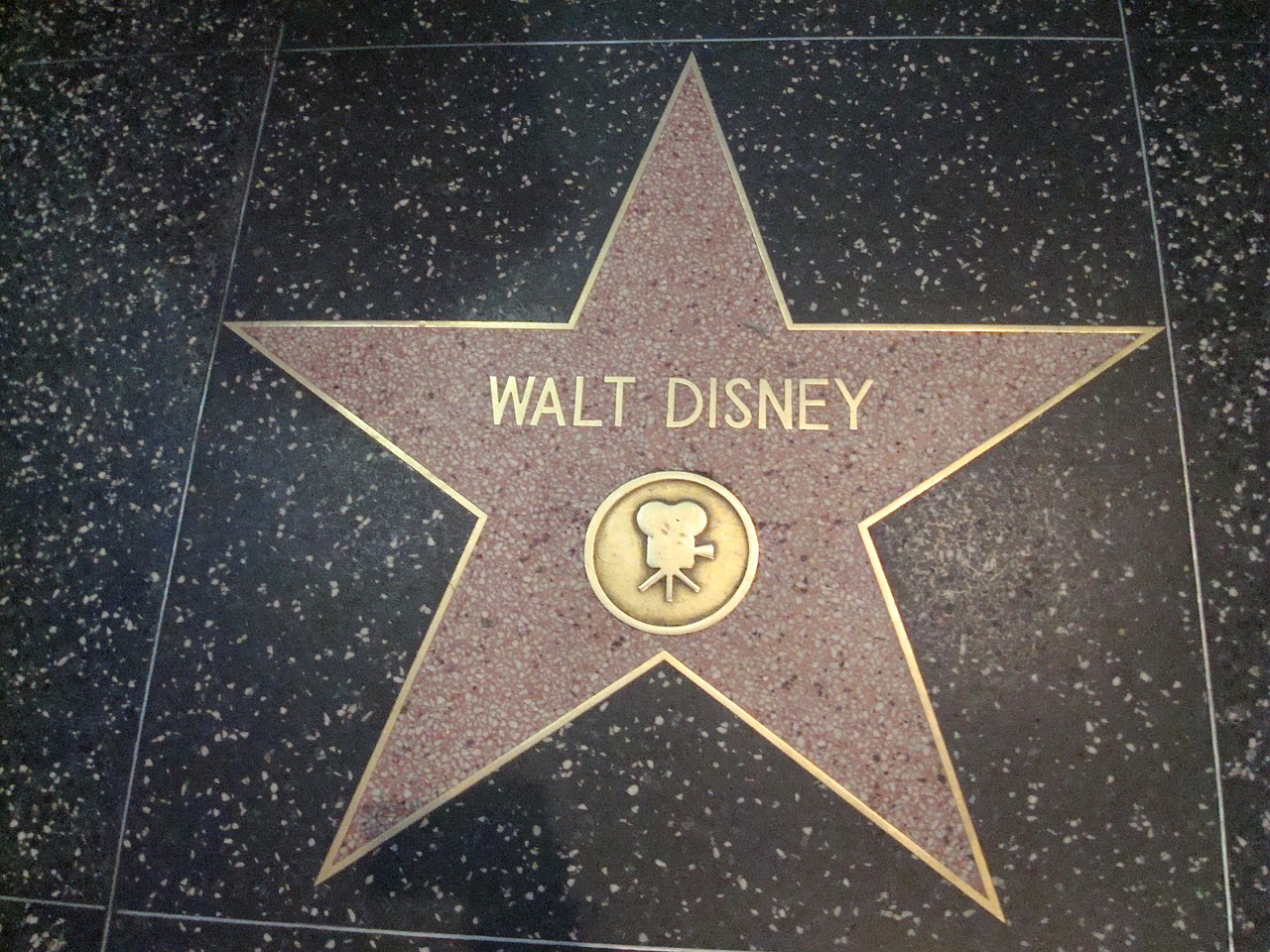 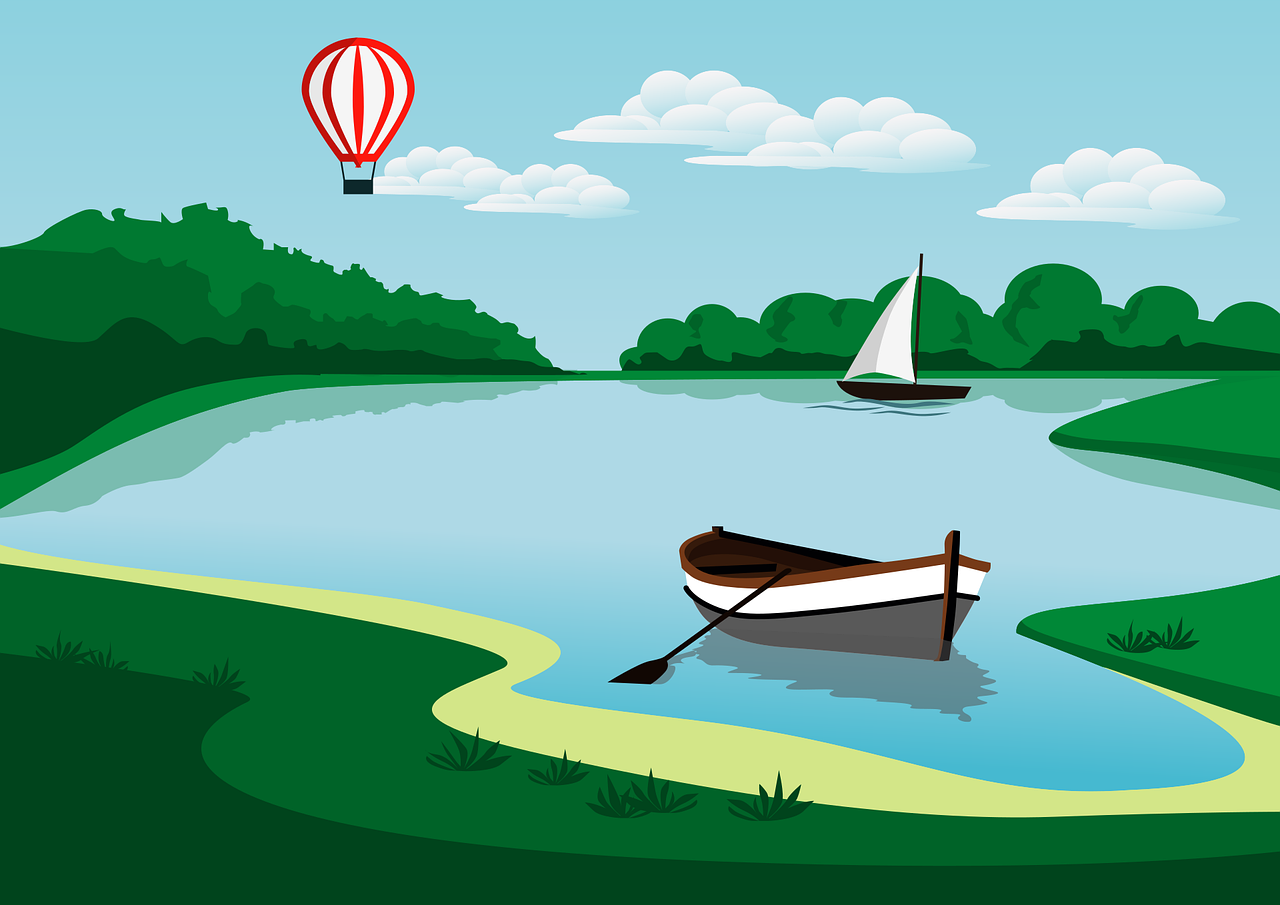 See
bekannt
[Speaker Notes: 7/7]
short [o]
long [e]
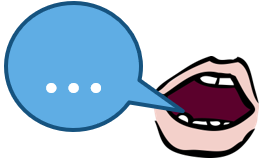 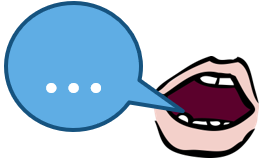 aussprechen
aussprechen
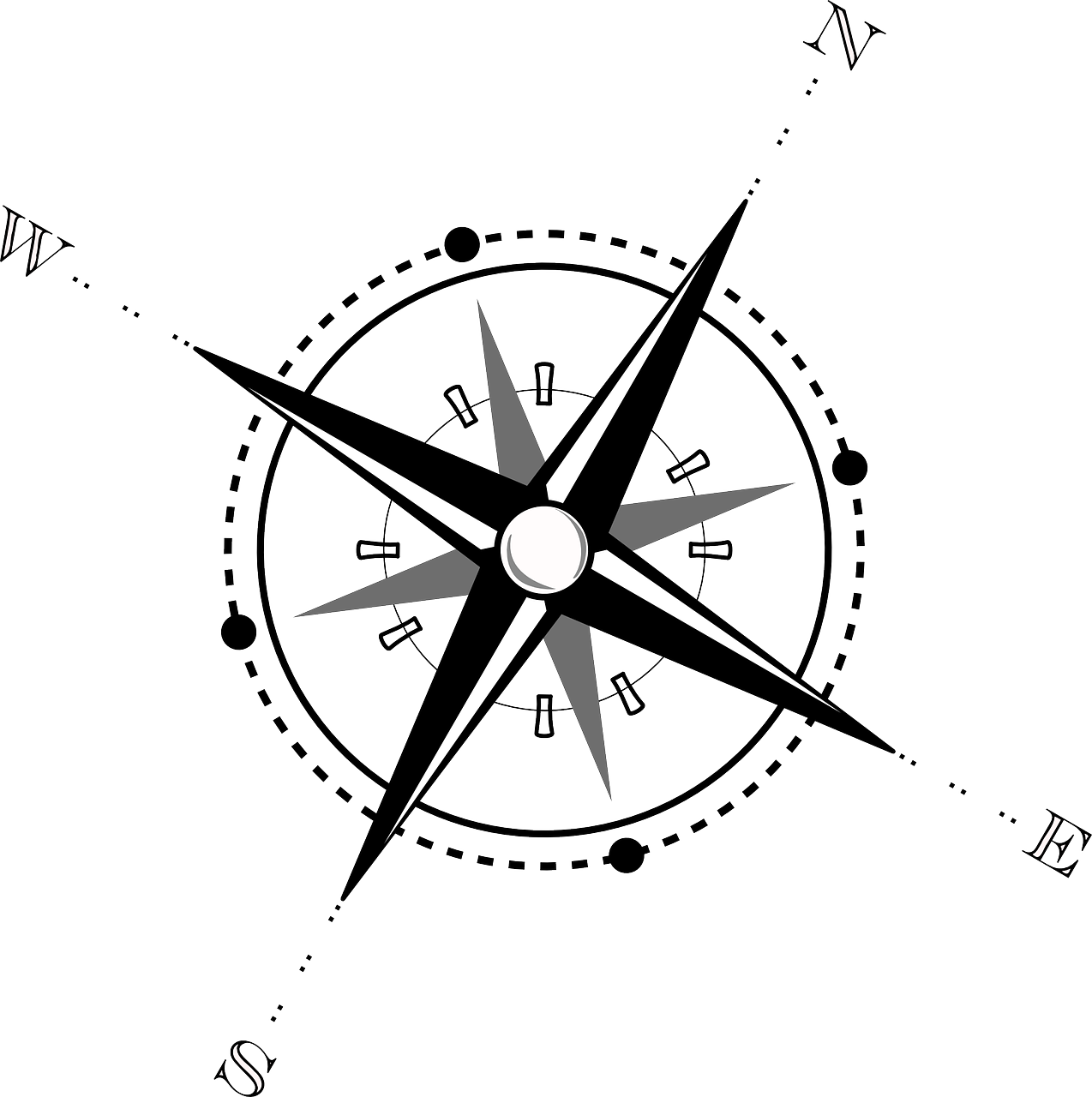 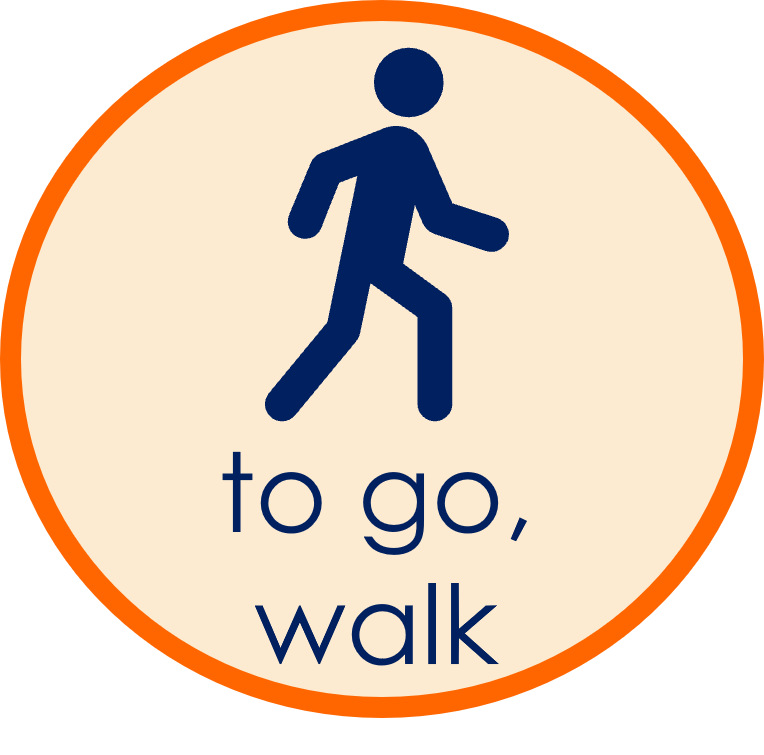 Osten
gehen
[Speaker Notes: 8/7]
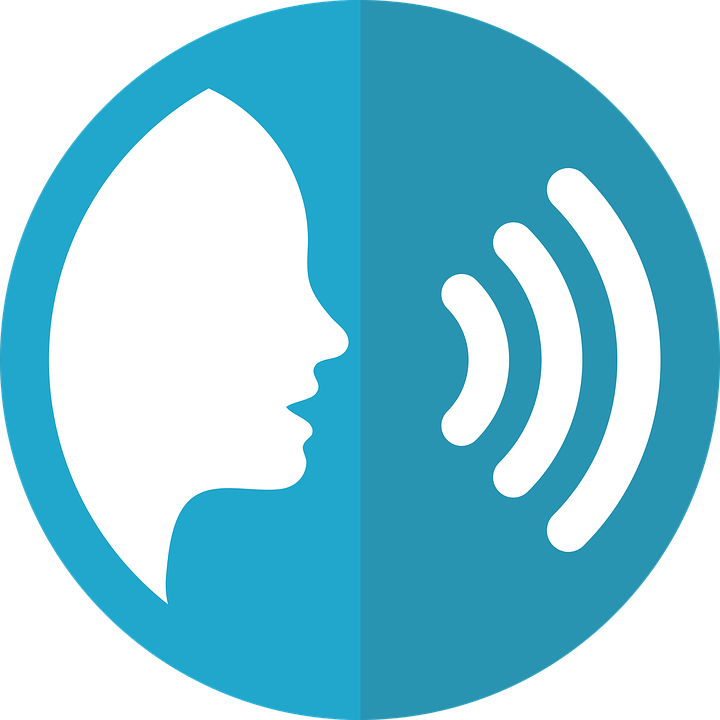 Pupil name:
Pupil name:
pronunciar
[Speaker Notes: Pupil feedback and assessment sheet]
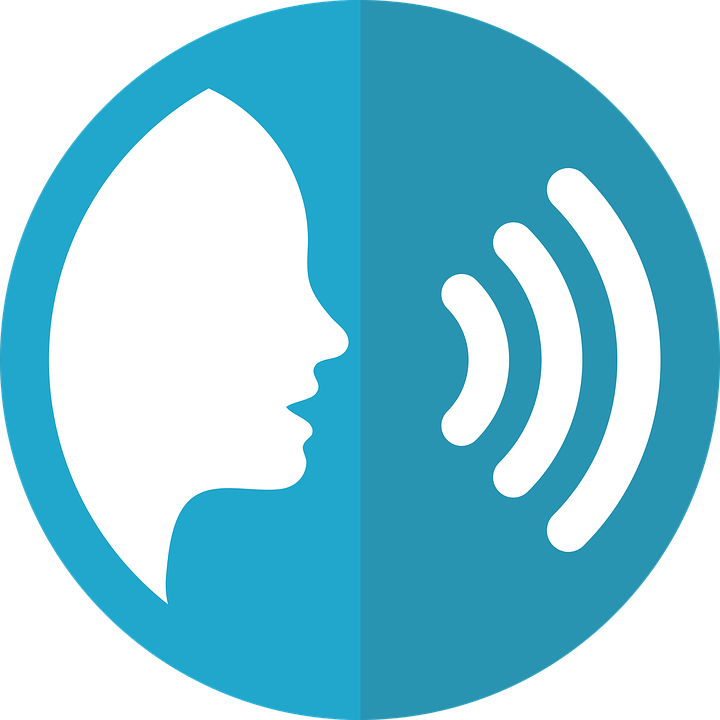 Teacher audio version
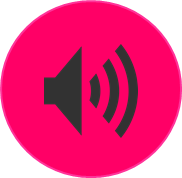 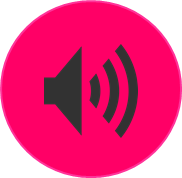 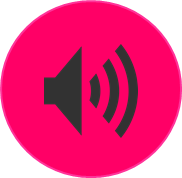 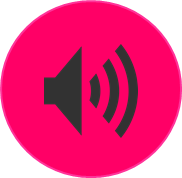 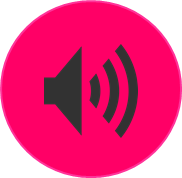 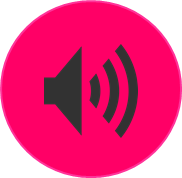 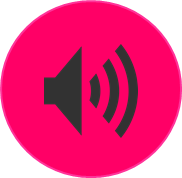 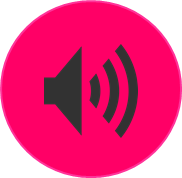 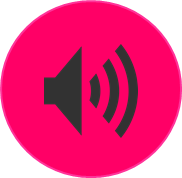 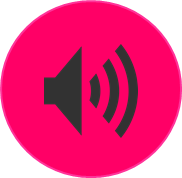 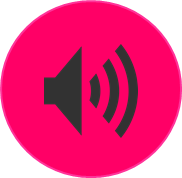 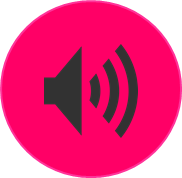 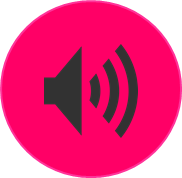 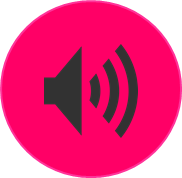 [Speaker Notes: Teacher audio version for preparation]
Nationalfeiertag
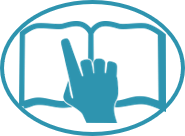 *Foto – photo
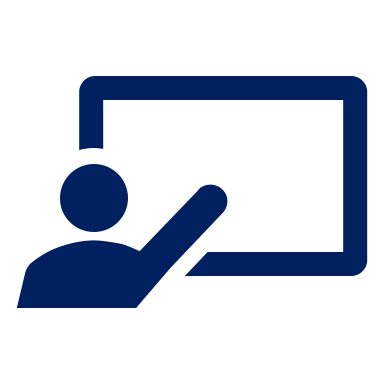 Ronja (ich) oder Lias (du)?
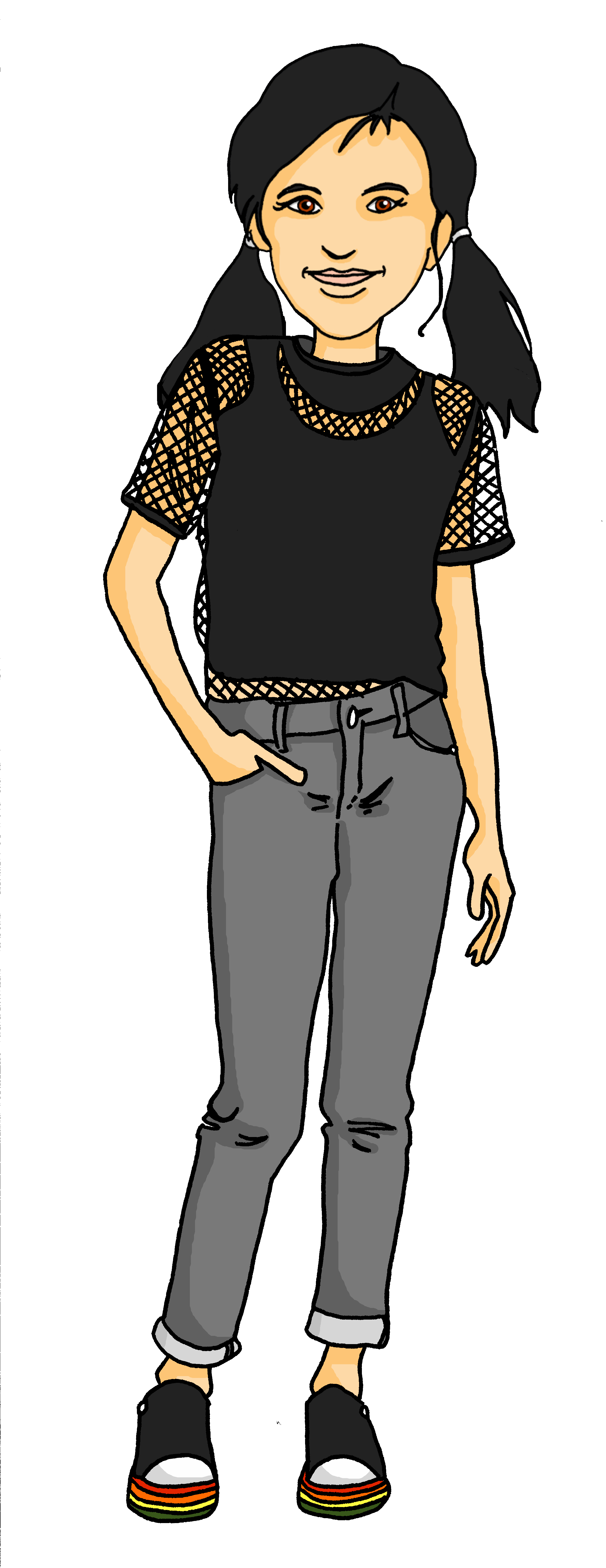 lesen
…habe ein Butterbrot.
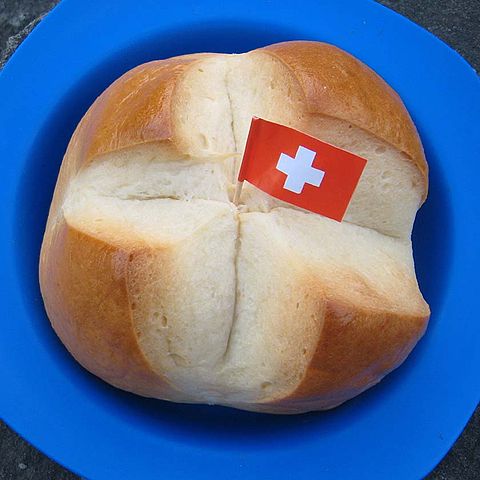 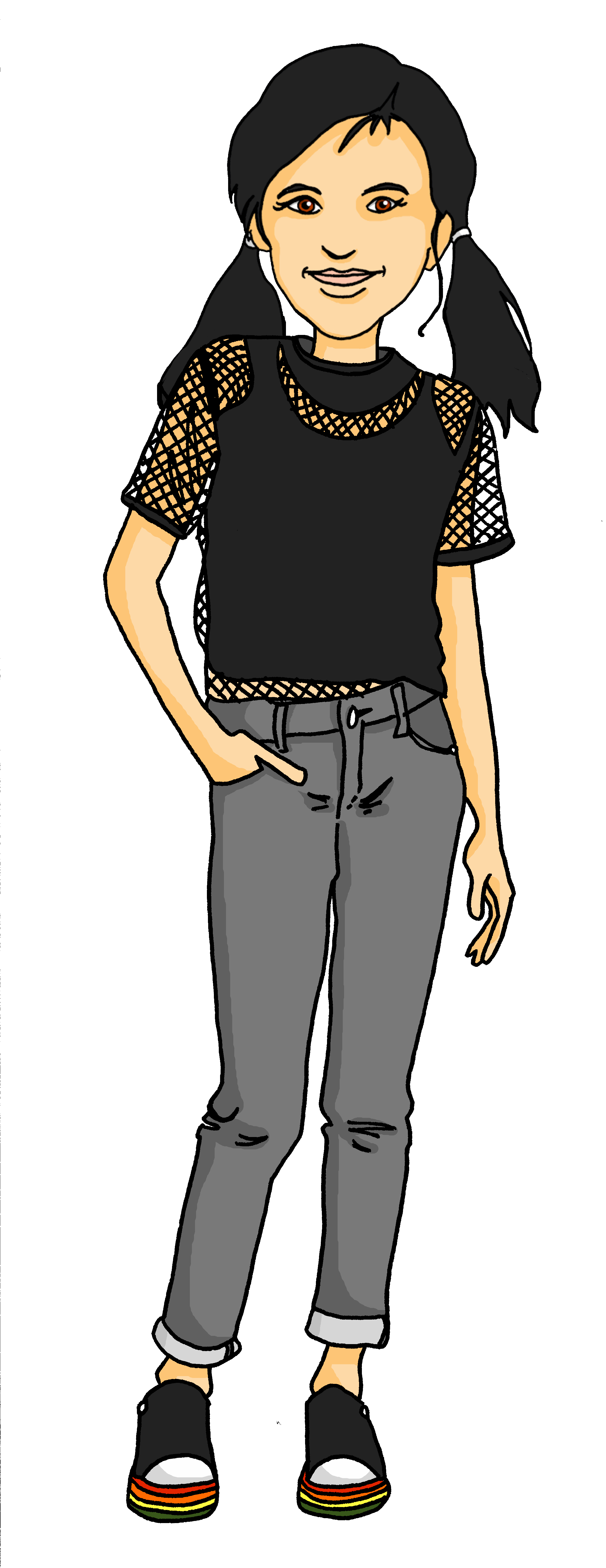 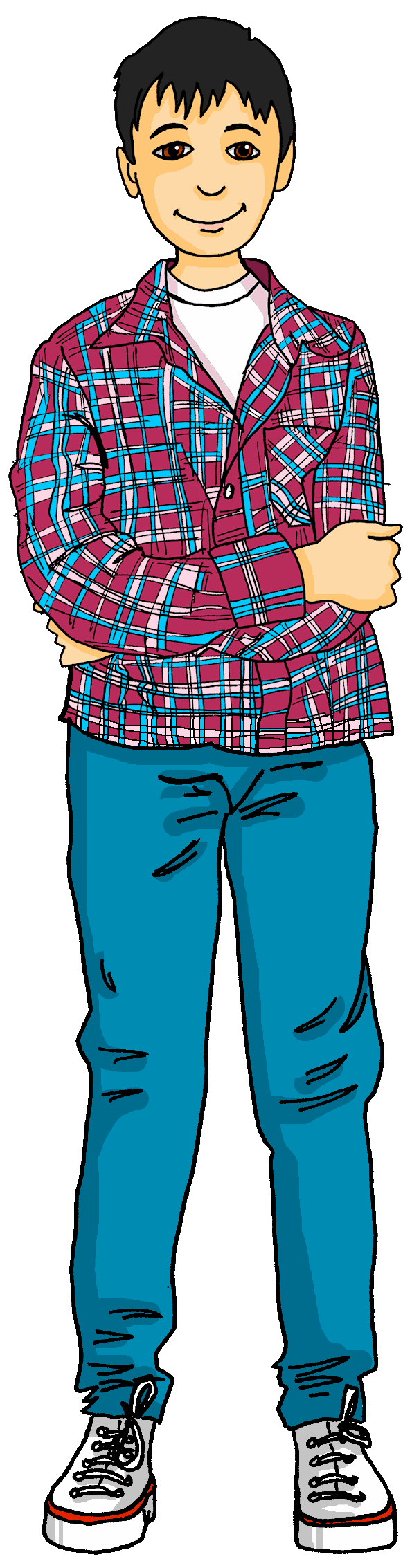 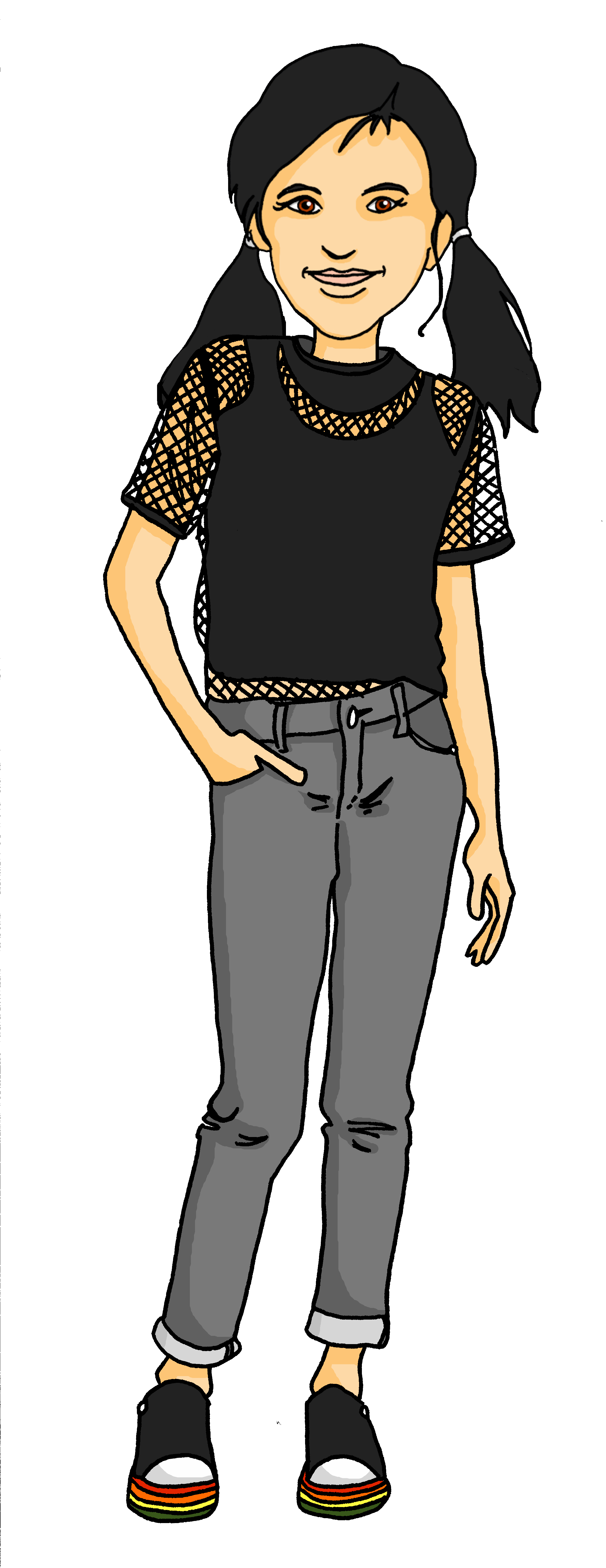 …möchte einen Lampion haben.
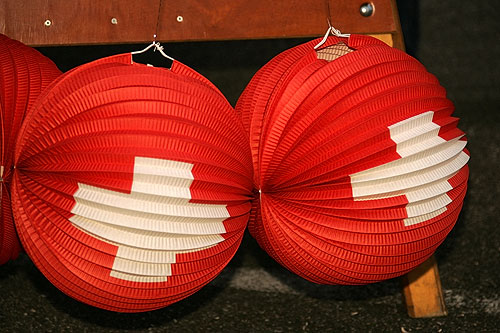 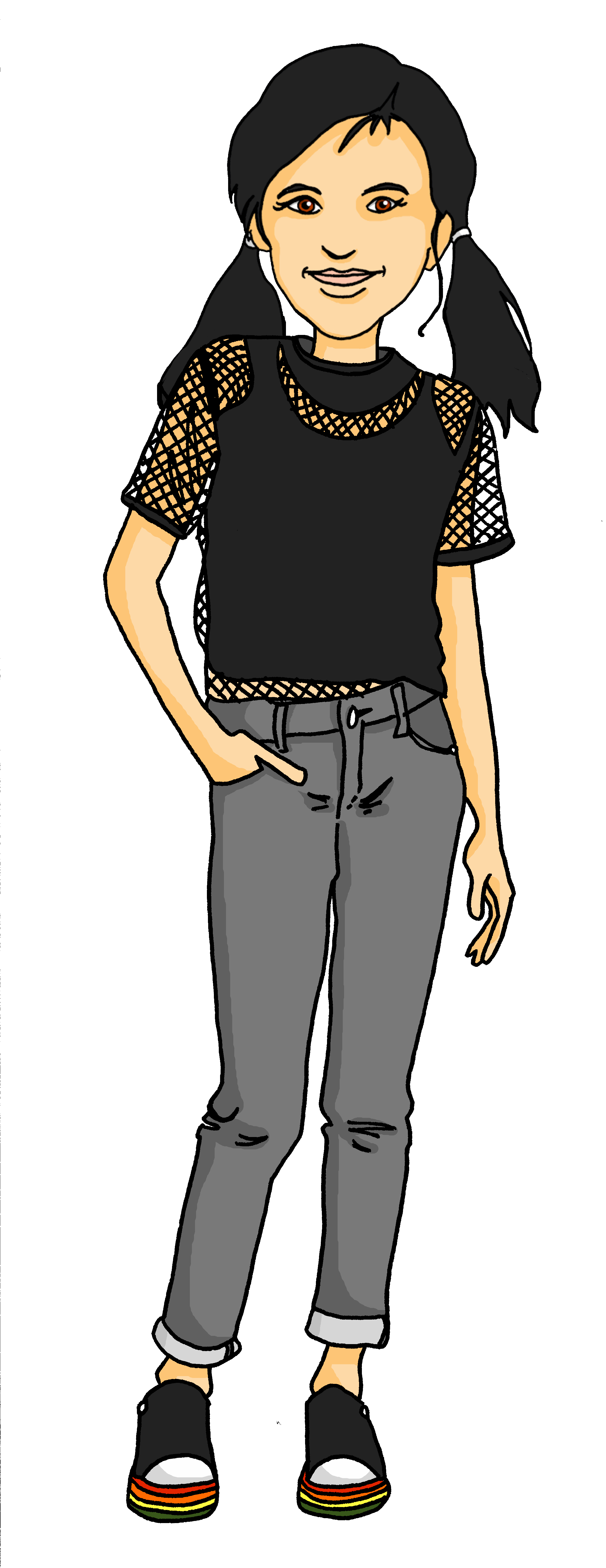 …mache ein Foto*!
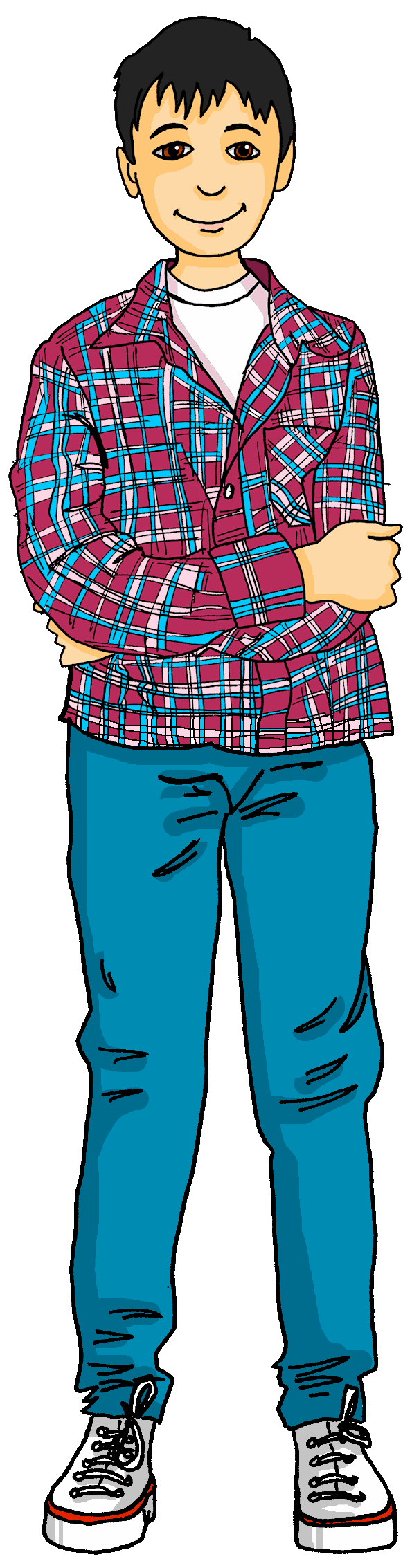 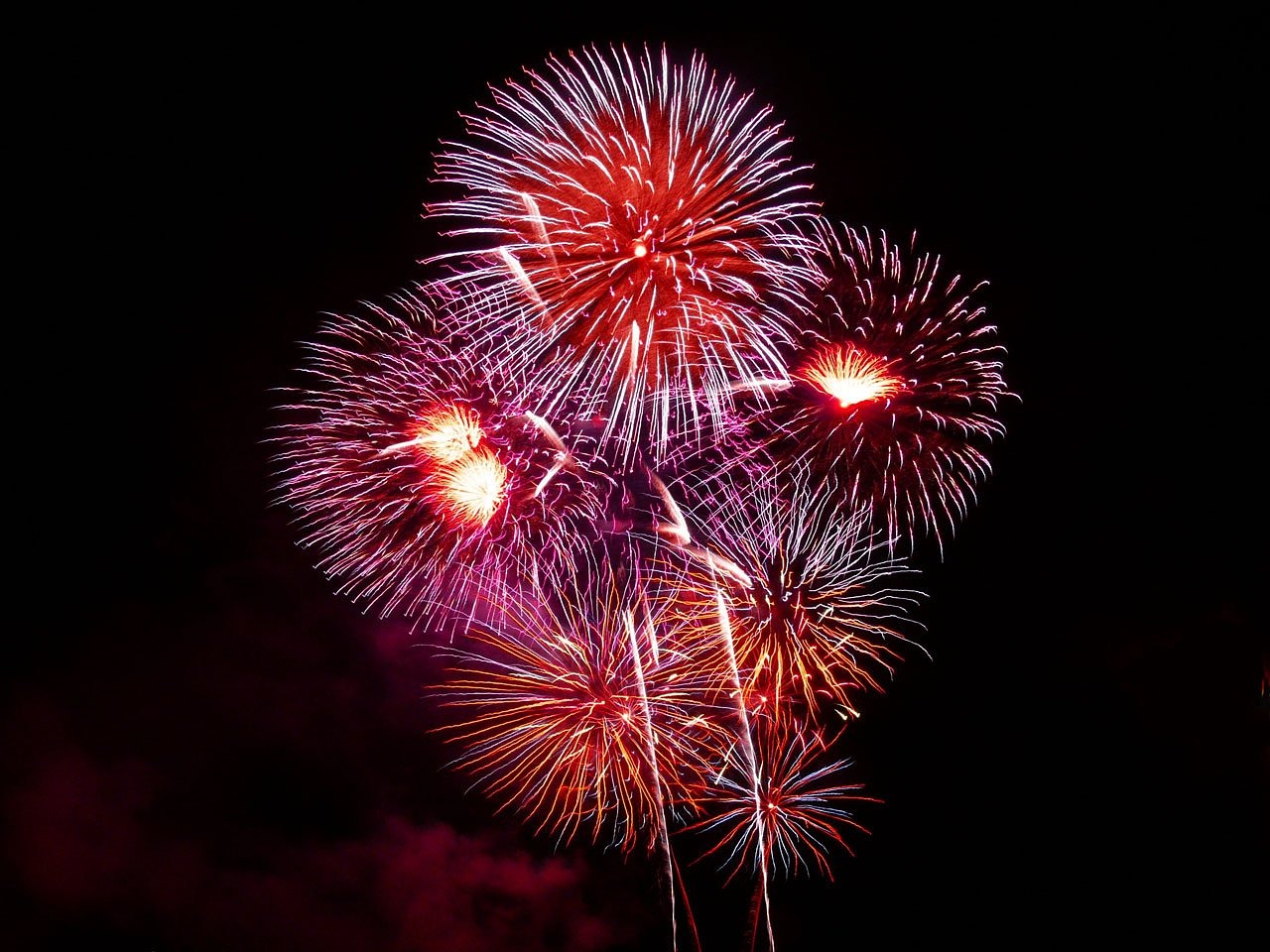 …spielst ein Alphorn.
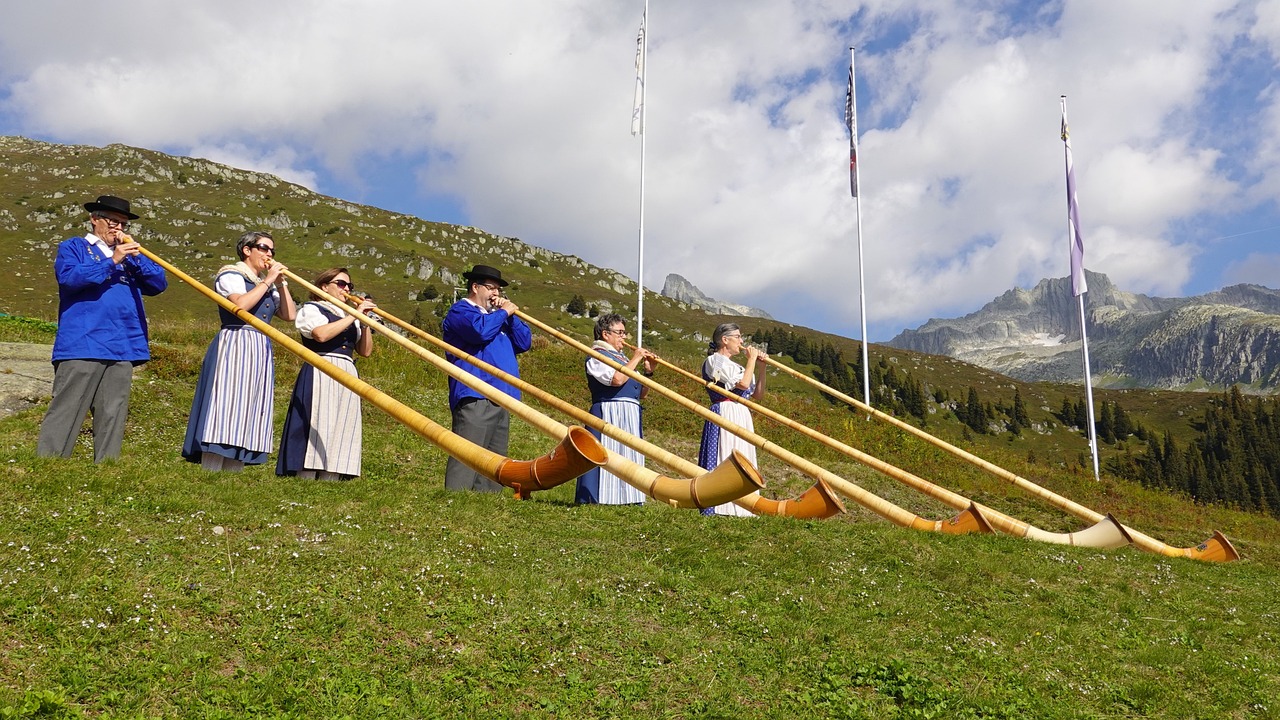 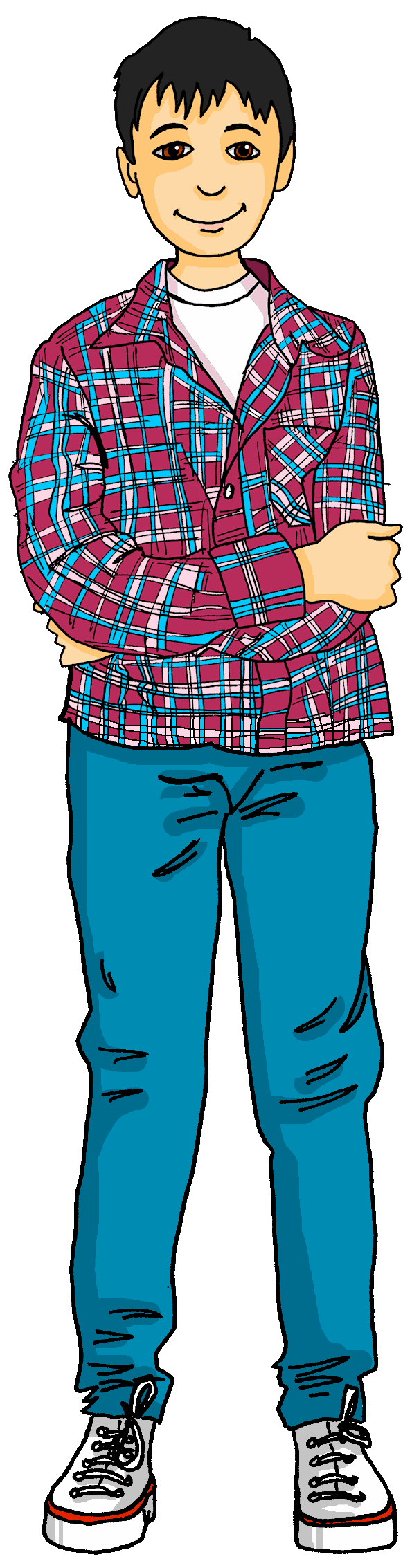 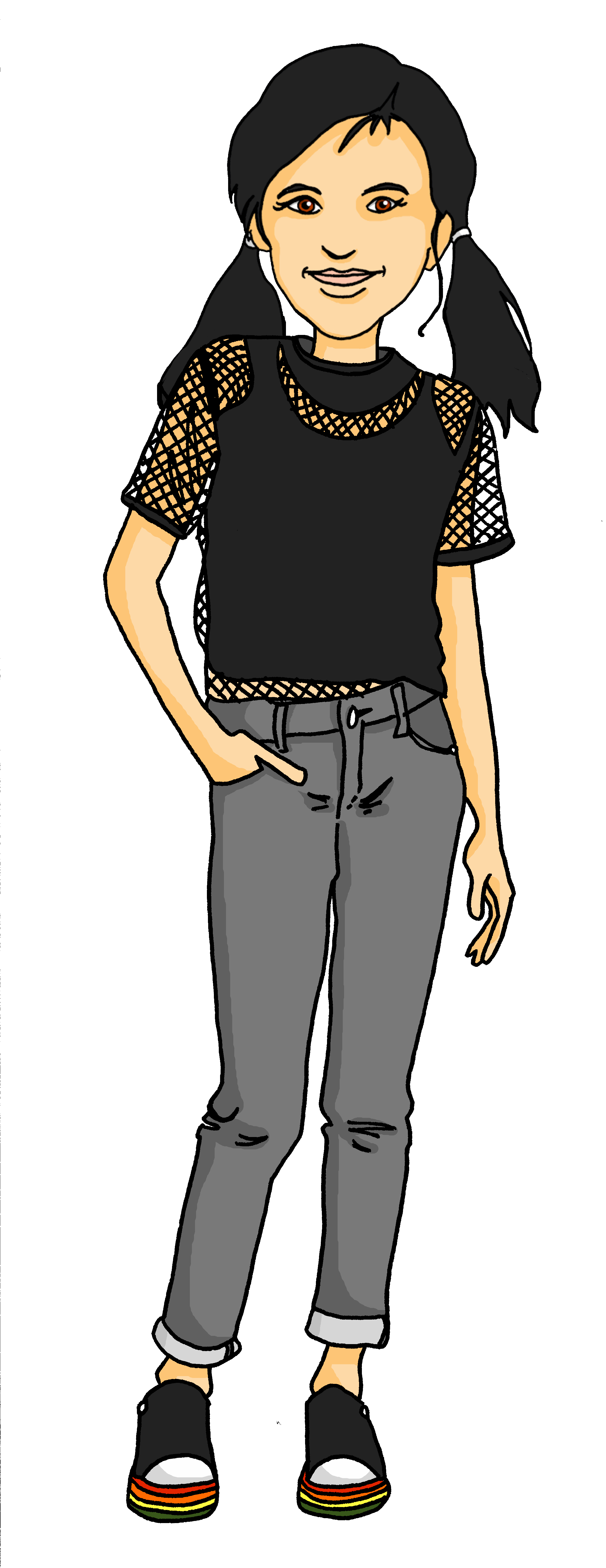 …bin müde. Die Parade ist lang!
…hast eine Fahne.
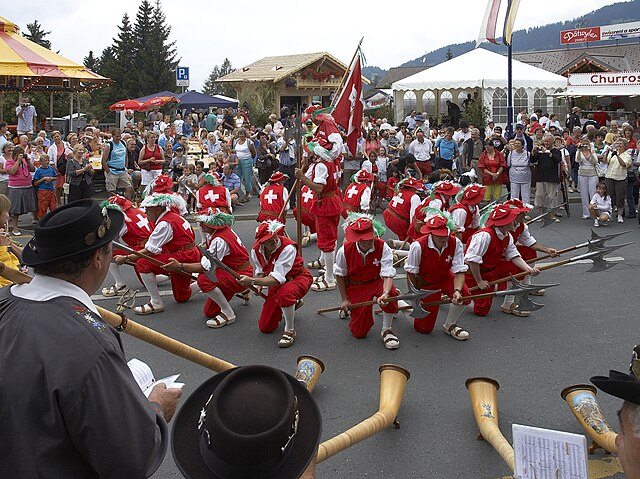 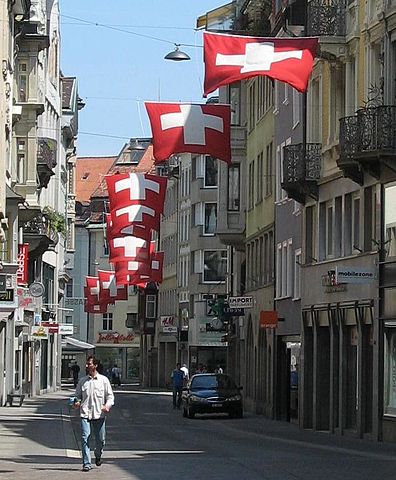 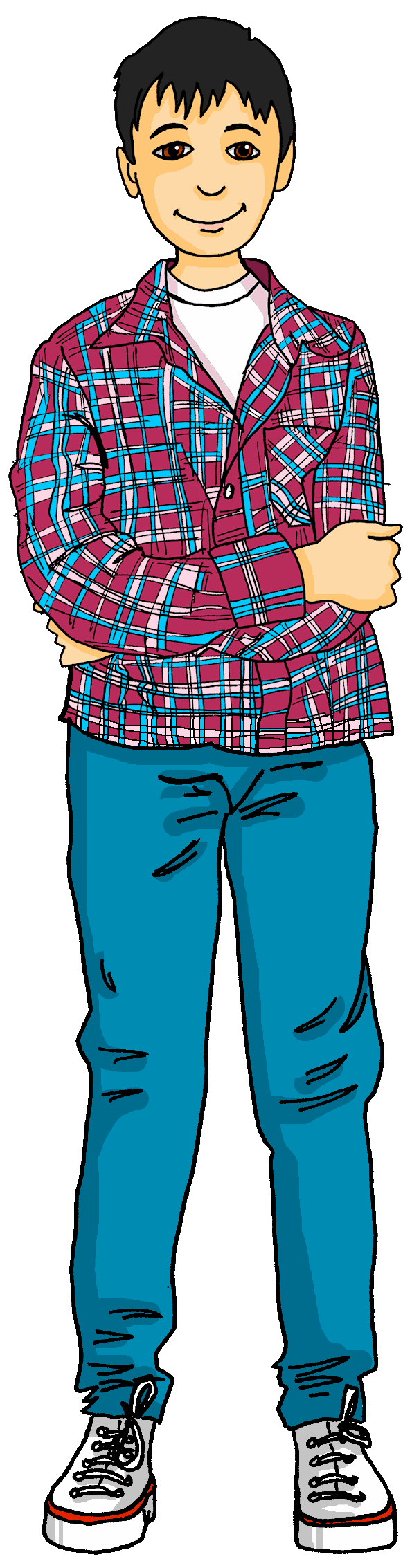 …möchtest bleiben – das Höhenfeuer ist wunderbar!
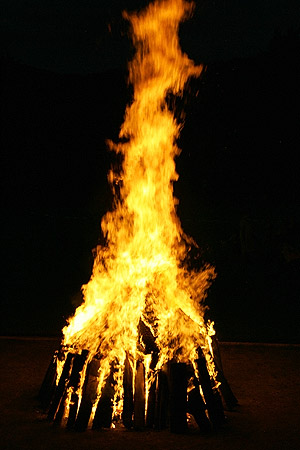 Du
Ich
[Speaker Notes: Timing: 5 minutes

Aim: to practise written comprehension of a variety of verbs in the first and second persons.

Procedure:
Pupils read the sentences, and based on the form of the verb they see, decide who is doing the activity. Ronja is speaking, so she will be ich, and Lias will be du. Note, pupils are not expected to remember the vocabulary related to Nationalfeiertag from last week; pictures have been included to aid understanding.
Click to reveal answers.

Image attribution:
Swiss bread: By David Edgar - Own work, CC BY-SA 3.0, https://commons.wikimedia.org/w/index.php?curid=7726516
Lampions: Par Roland Zumbühl (Picswiss), Arlesheim (Commons:Picswiss project) — [1]. If this link does not work (URLs are subject to changes), you can find the picture starting from the canton of the subject: http://www.picswiss.ch/geo.html then the location., CC BY-SA 3.0, https://commons.wikimedia.org/w/index.php?curid=1211596
Höhenfeuer: Par Roland Zumbühl (Picswiss), Arlesheim (Commons:Picswiss project) — [1]. If this link does not work (URLs are subject to changes), you can find the picture starting from the canton of the subject: http://www.picswiss.ch/geo.html then the location., CC BY-SA 3.0, https://commons.wikimedia.org/w/index.php?curid=1211587
Fahnen: Di Schweizerflaggen_St._Gallen.JPG: de:Benutzer:BenjIIderivative work: Ultimate Destiny (talk) - Schweizerflaggen_St._Gallen.JPG, CC BY-SA 3.0, https://commons.wikimedia.org/w/index.php?curid=7443879
Paraden: Von Wouter Hagens - Eigenes Werk, CC BY-SA 3.0, https://commons.wikimedia.org/w/index.php?curid=4539682]
Nationalfeiertag
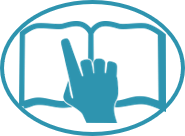 Ronja wants to write about the day in English. She has made a start, but she has got stuck on some words. Can you help her out?
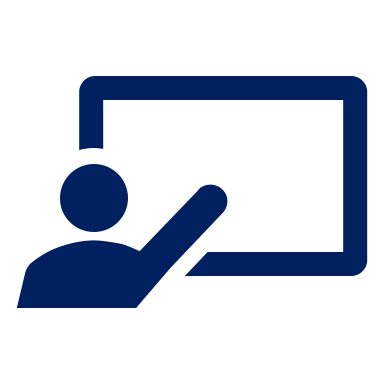 Ronja schreibt
lesen
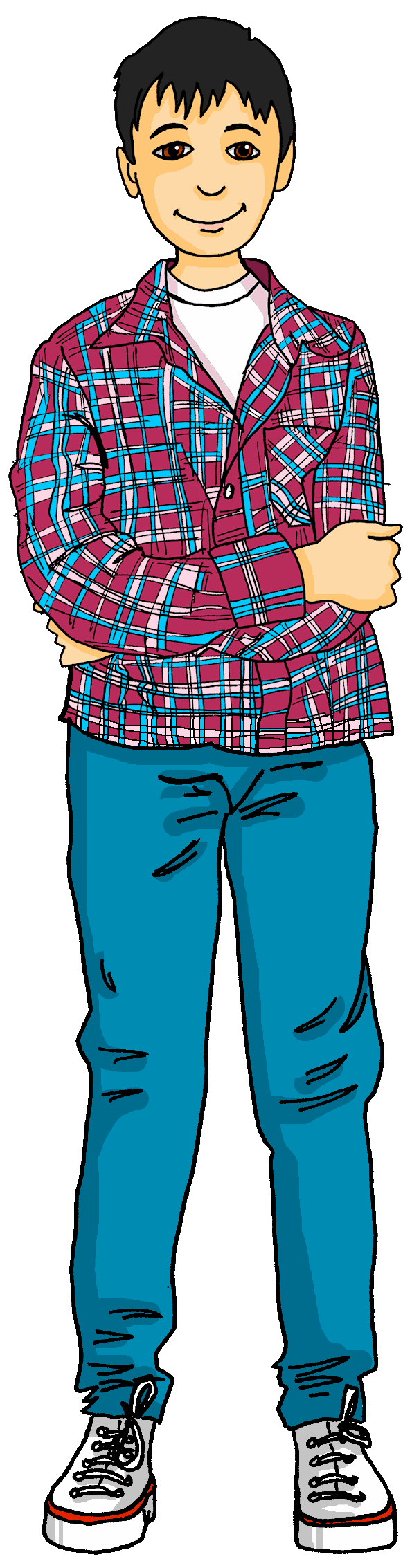 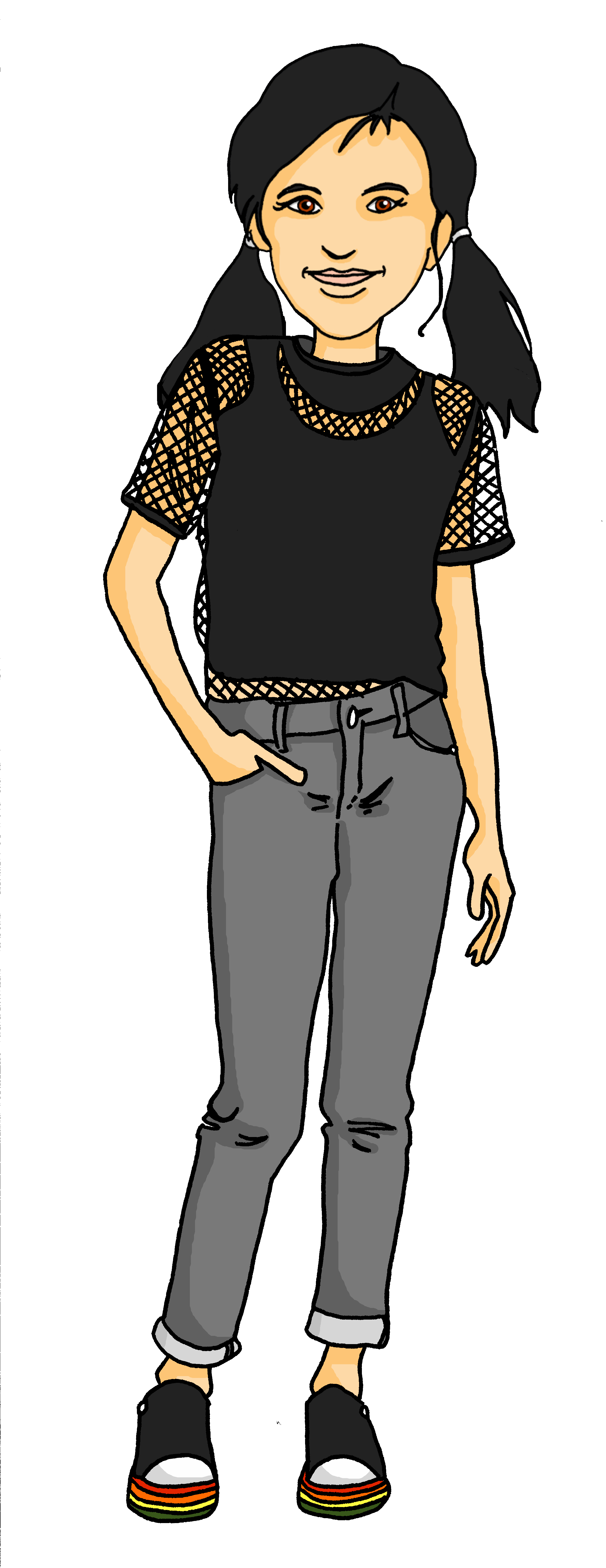 I __________have a lamp.
möchte
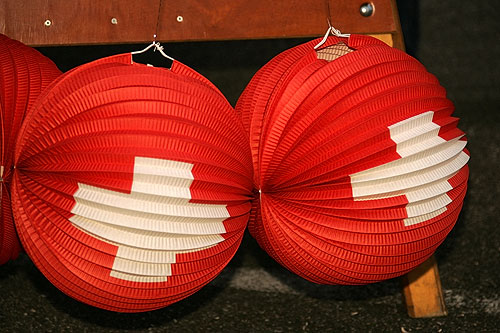 I ______ ____ _______
habe ein
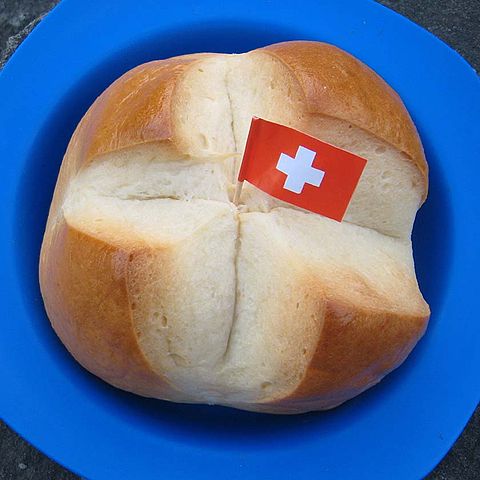 Butterbrot
You _______an alp horn.
spielst
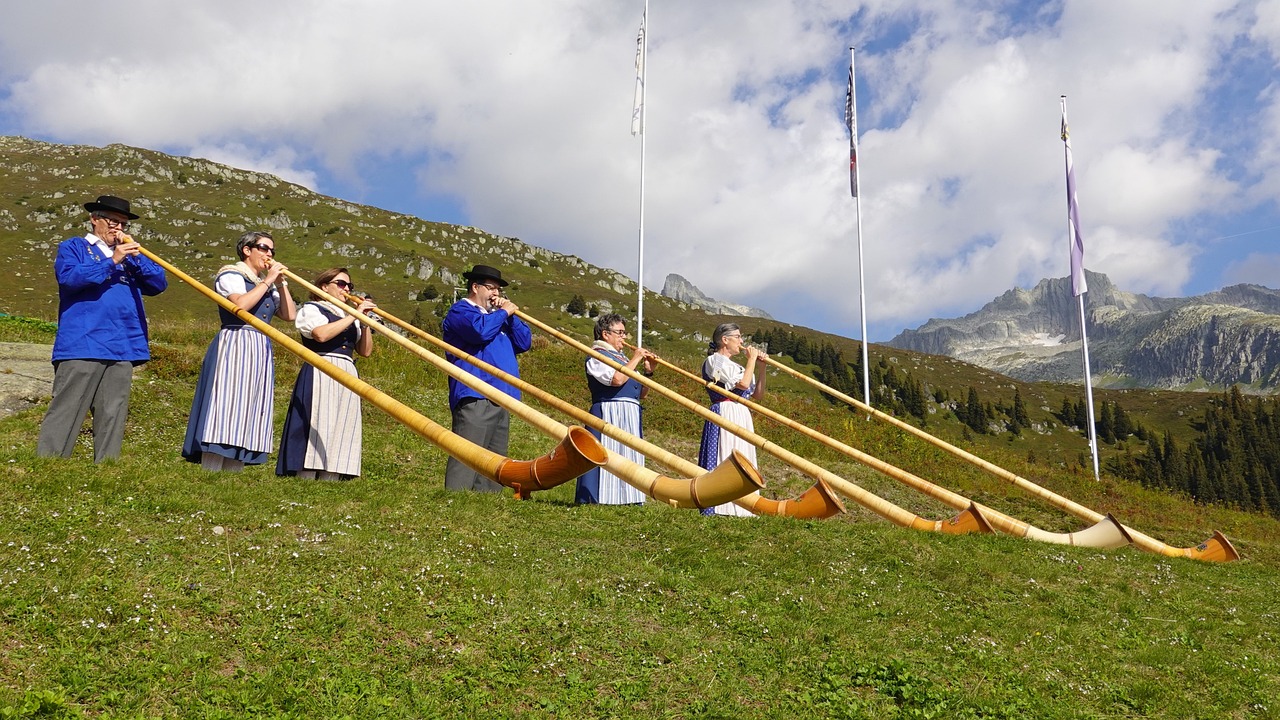 I ____ ______. Die Parade __ ____!
You _______a flag.
bin müde
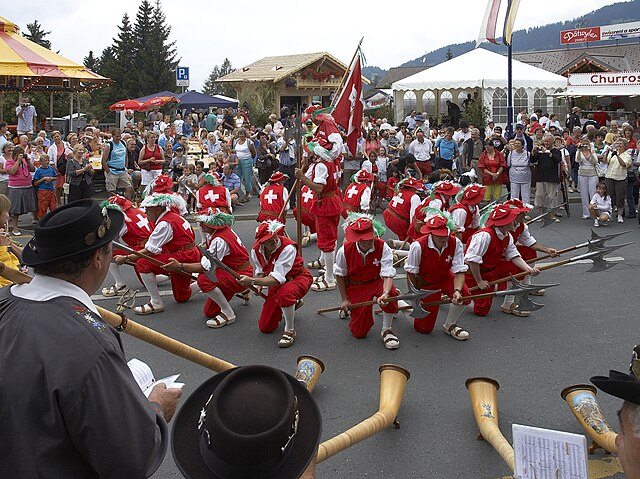 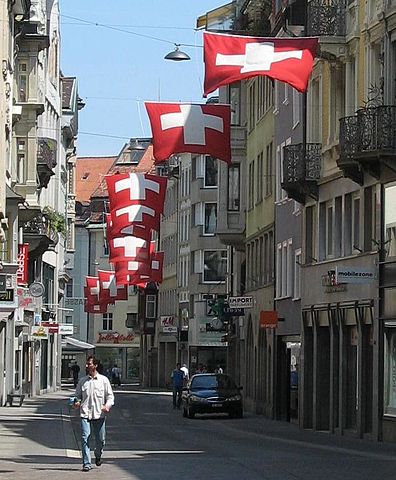 hast
ist lang
You ________________ – das Höhenfeuer ist __________!
möchtest bleiben
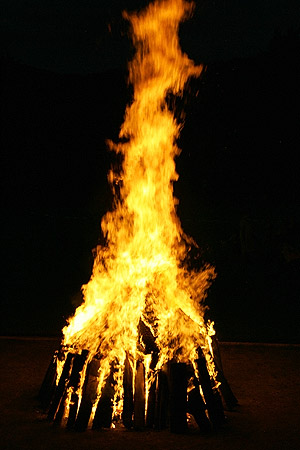 wunderbar
Du
Ich
[Speaker Notes: Timing: 5 minutes (2 slides)

Aim: to practise written comprehension of a variety of verbs and vocabulary.

Procedure:
Using Ronja’s notes, pupils translate each sentence into English.
Reveal answers on the following slide.

Image attribution:
Swiss bread: By David Edgar - Own work, CC BY-SA 3.0, https://commons.wikimedia.org/w/index.php?curid=7726516
Lampions: Par Roland Zumbühl (Picswiss), Arlesheim (Commons:Picswiss project) — [1]. If this link does not work (URLs are subject to changes), you can find the picture starting from the canton of the subject: http://www.picswiss.ch/geo.html then the location., CC BY-SA 3.0, https://commons.wikimedia.org/w/index.php?curid=1211596
Höhenfeuer: Par Roland Zumbühl (Picswiss), Arlesheim (Commons:Picswiss project) — [1]. If this link does not work (URLs are subject to changes), you can find the picture starting from the canton of the subject: http://www.picswiss.ch/geo.html then the location., CC BY-SA 3.0, https://commons.wikimedia.org/w/index.php?curid=1211587
Fahnen: Di Schweizerflaggen_St._Gallen.JPG: de:Benutzer:BenjIIderivative work: Ultimate Destiny (talk) - Schweizerflaggen_St._Gallen.JPG, CC BY-SA 3.0, https://commons.wikimedia.org/w/index.php?curid=7443879
Paraden: Von Wouter Hagens - Eigenes Werk, CC BY-SA 3.0, https://commons.wikimedia.org/w/index.php?curid=4539682]
Nationalfeiertag
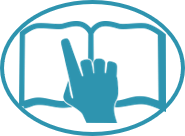 Ronja wants to write about the day in English. She has made a start, but she has got stuck on some words. Can you help her out?
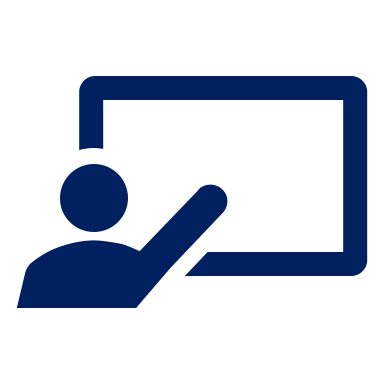 Ronja schreibt
lesen
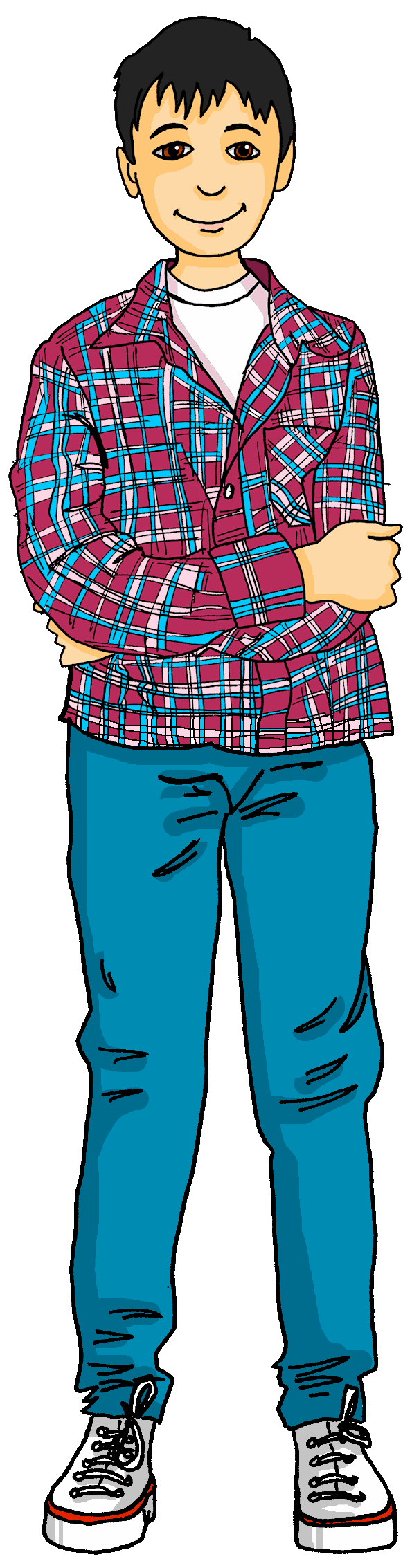 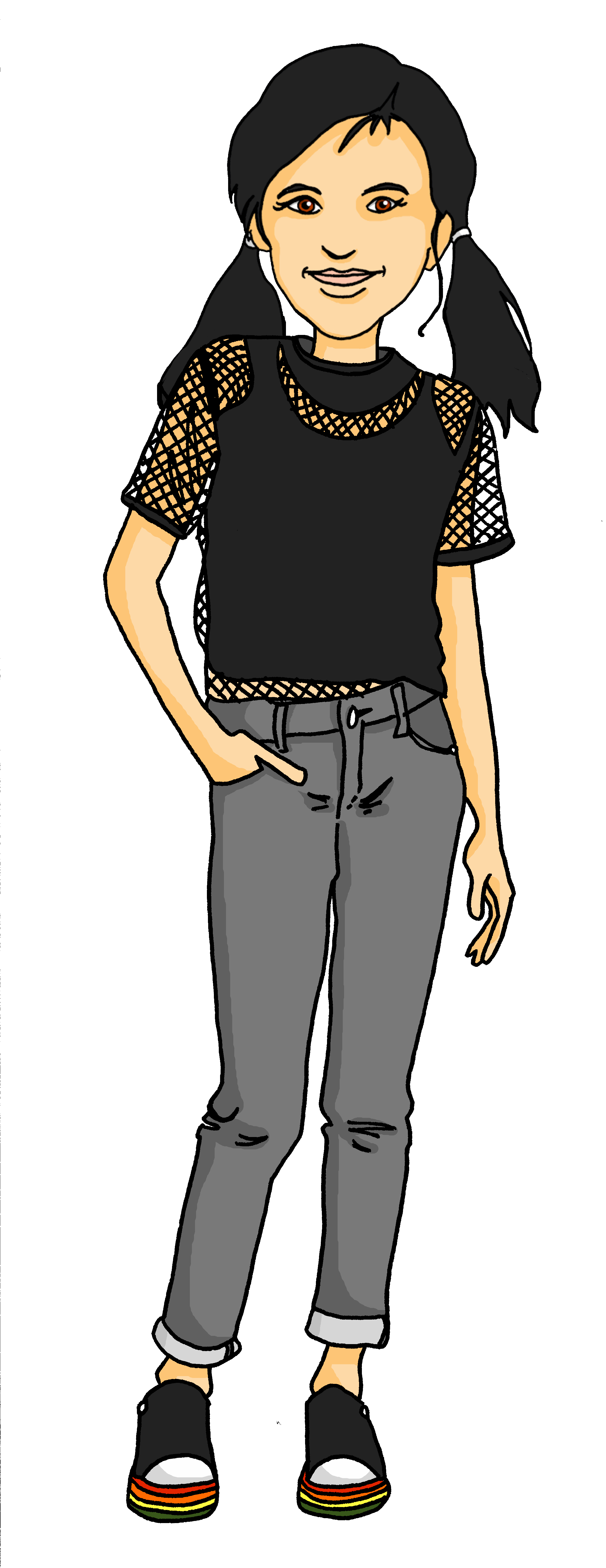 I __________have a lamp.
would like to
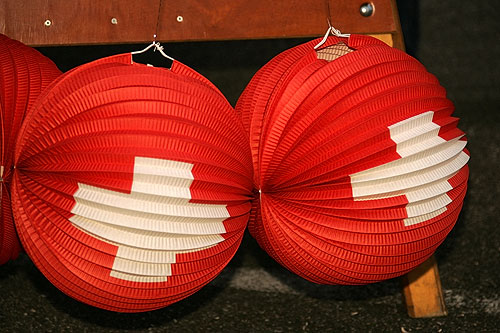 I ______ ____ _______
have a
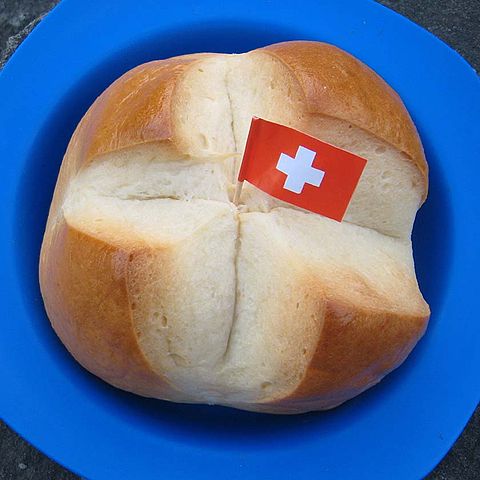 sandwich
You _______an alp horn.
play
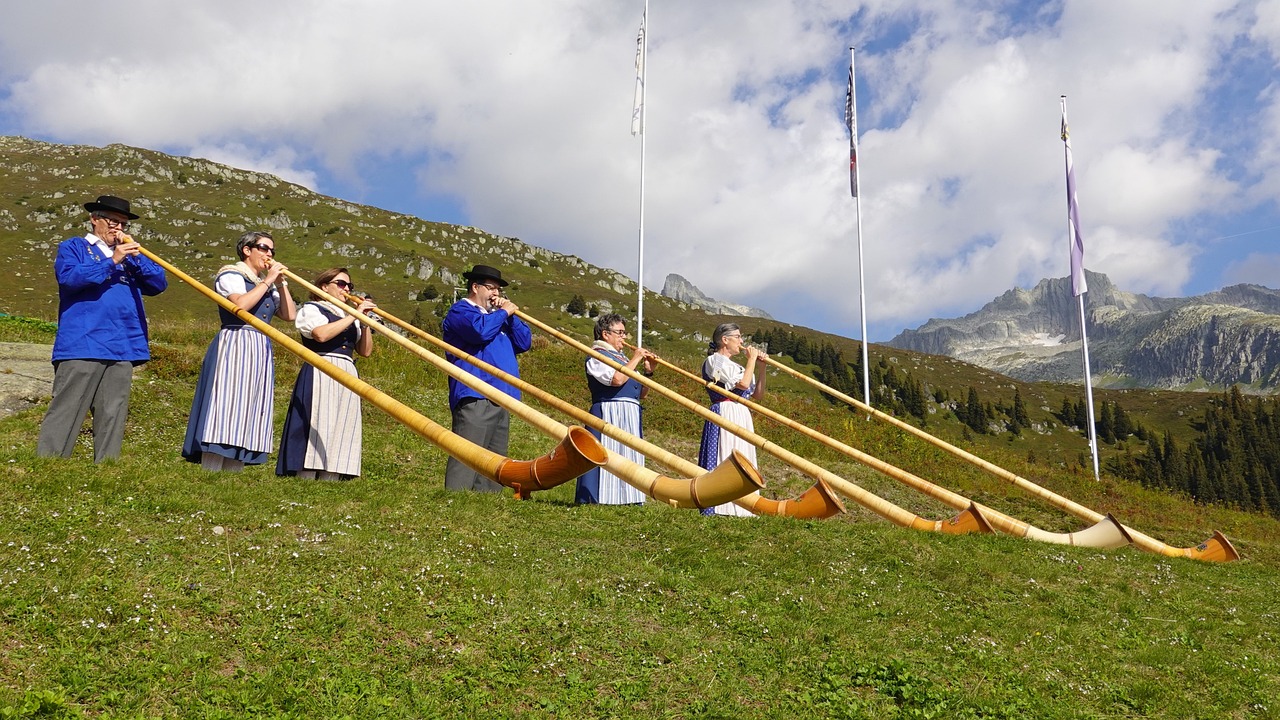 I ____ ______. Die Parade __ ____!
You _______a flag.
am tired
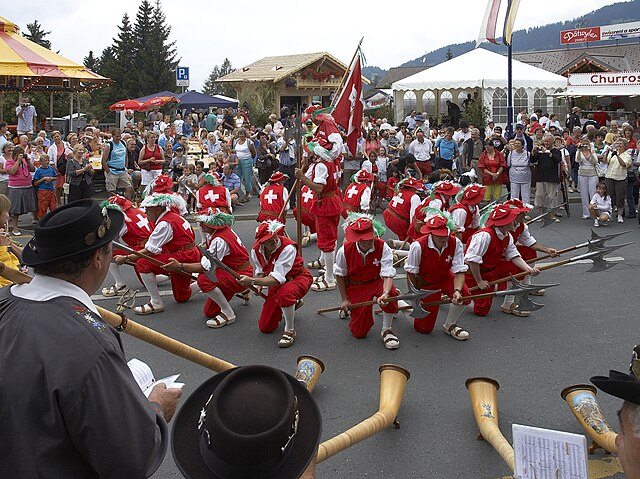 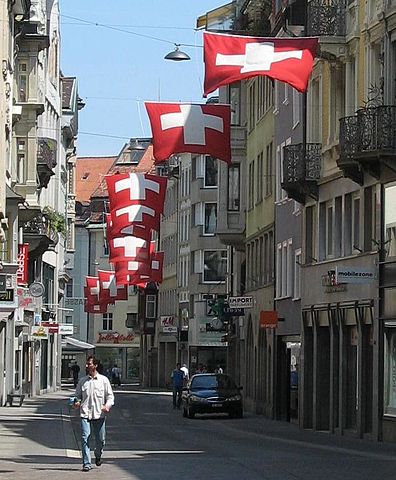 have
is long
You ________________ – das Höhenfeuer ist __________!
would like to stay
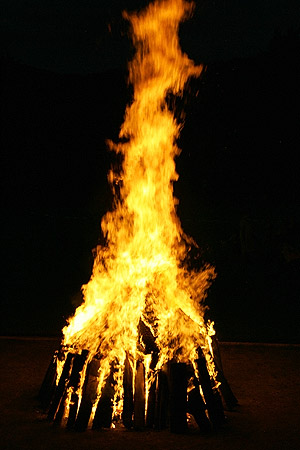 wonderful
Du
Ich
[Speaker Notes: [2/2]]
Lias Pläne
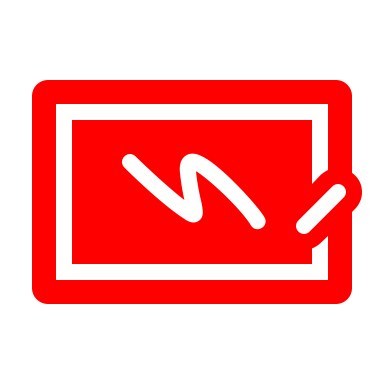 Lias has made a calendar with his plans.
You can make one too! Write the months in German, draw a picture of your plans, and write any words in German about your plans.
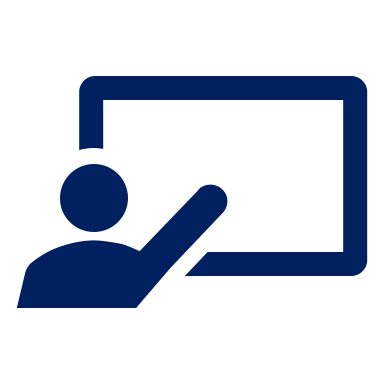 Hast du Pläne?
schreiben
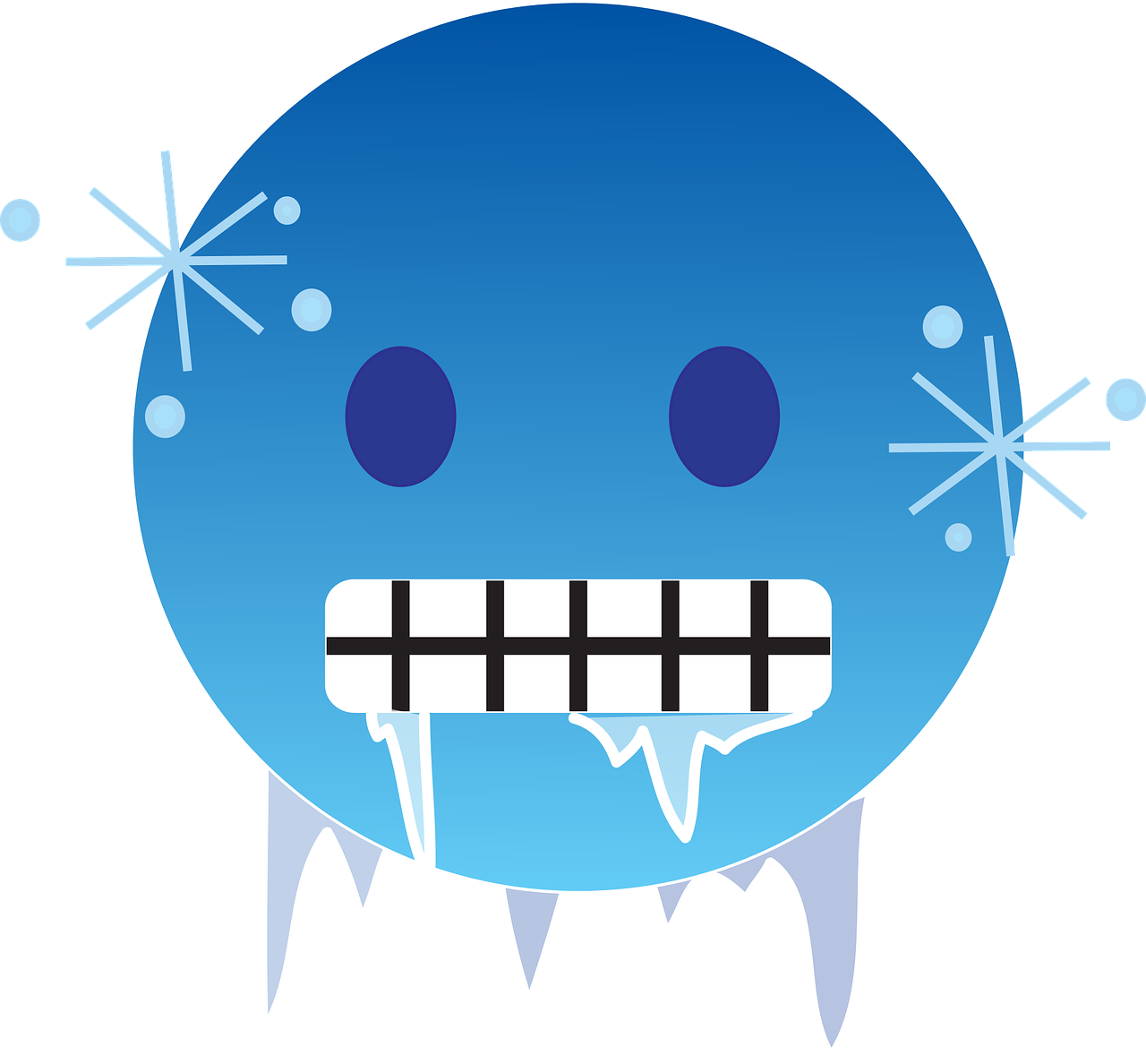 Ich möchte zu Hause bleiben.
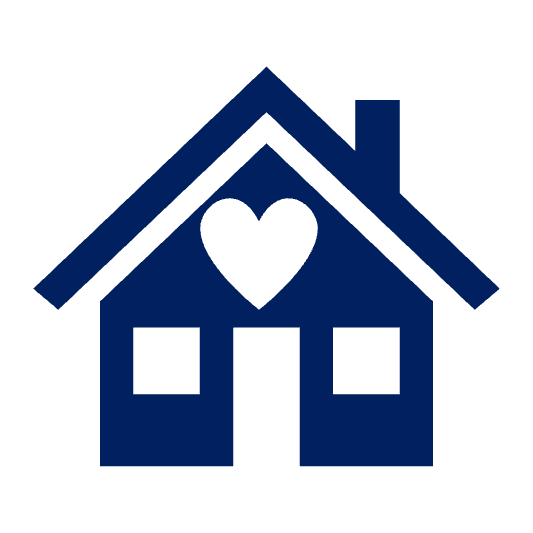 Januar
mit Lias
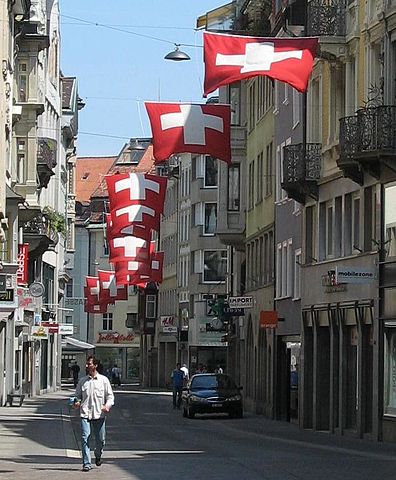 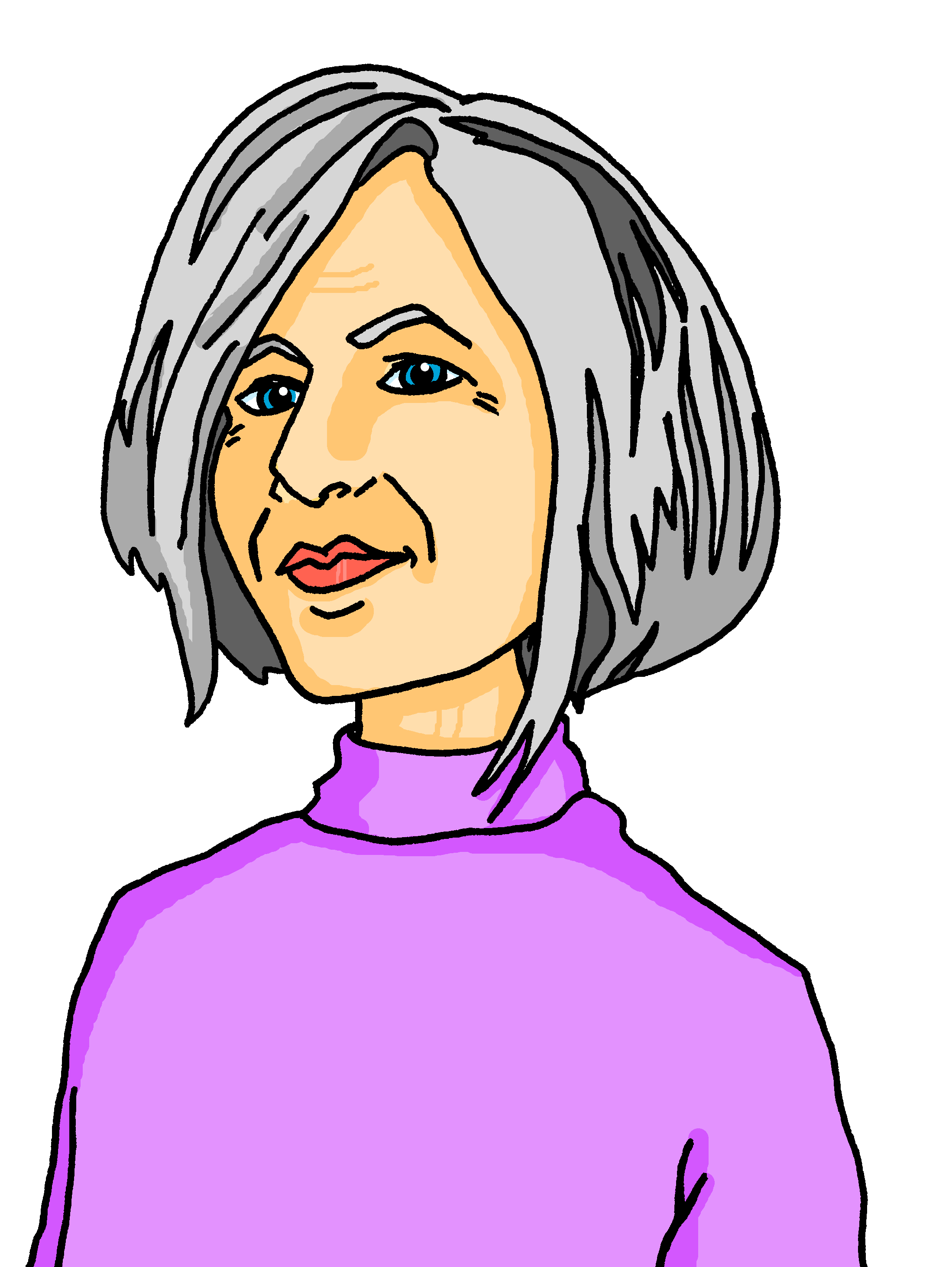 Oma besucht
August
Juni
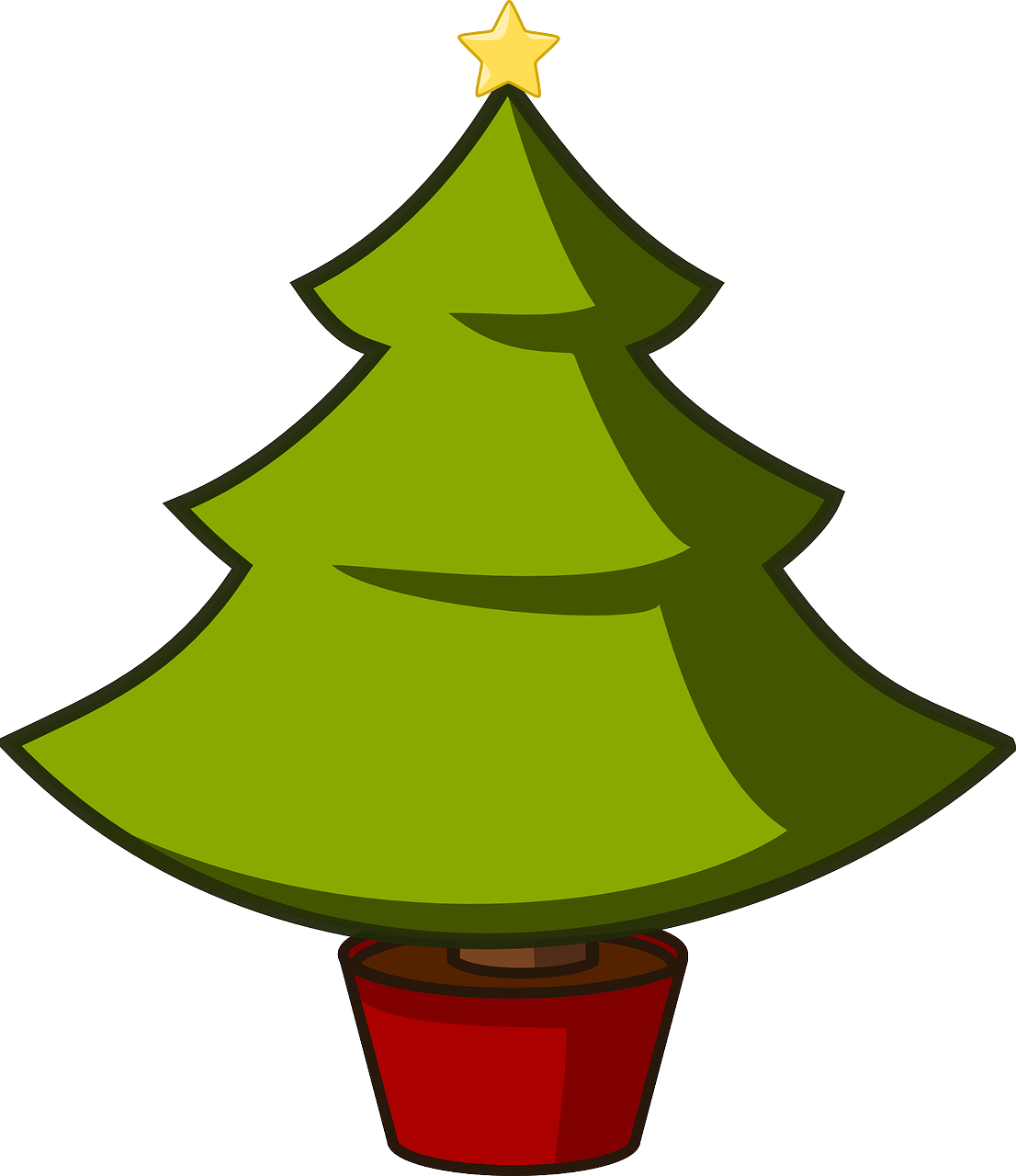 Familie
Dezember
[Speaker Notes: Timing: 10 minutes (independent) 

Aim: to practise written production of the months of the year and some of this year’s vocabulary

Procedure:
Pupils either use the handout or draw a grid of their own. They fill out their calendar with their plans for the year, using Lias’s calendar as inspiration.]
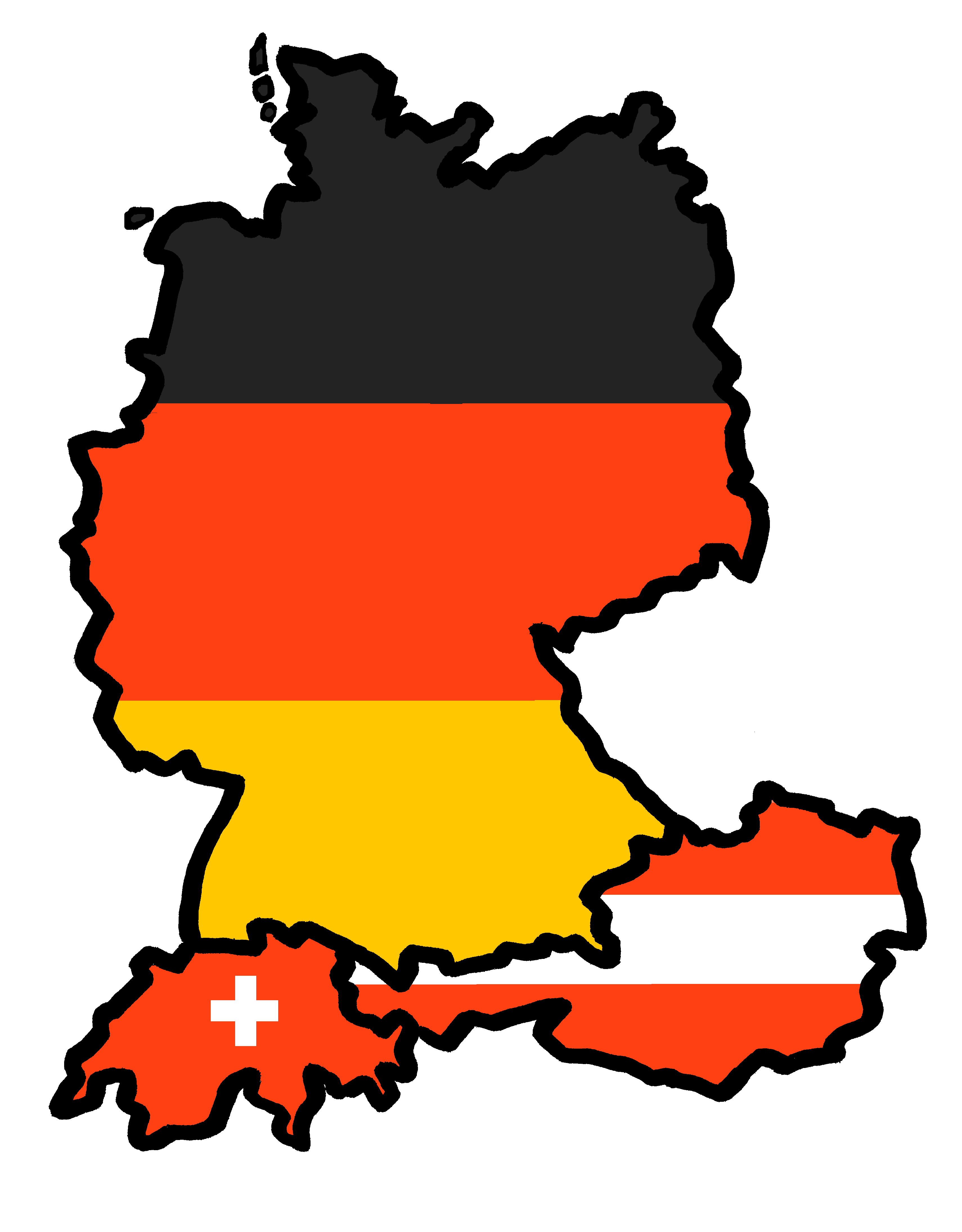 Tschüss!
gelb
Nationalfeiertag
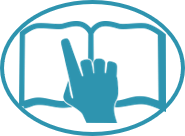 *Foto – photo
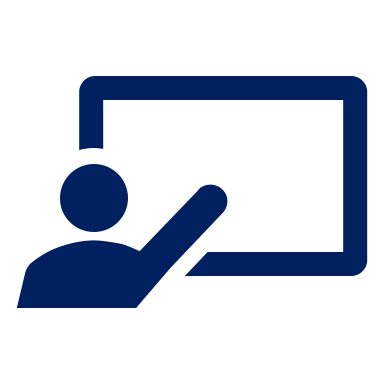 Ronja (ich) oder Lias (du)?
lesen
…habe ein Butterbrot.
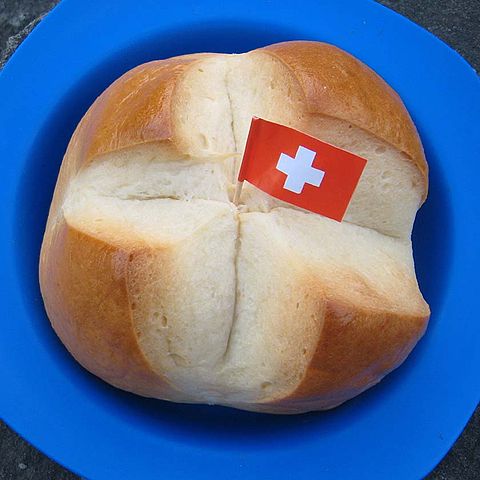 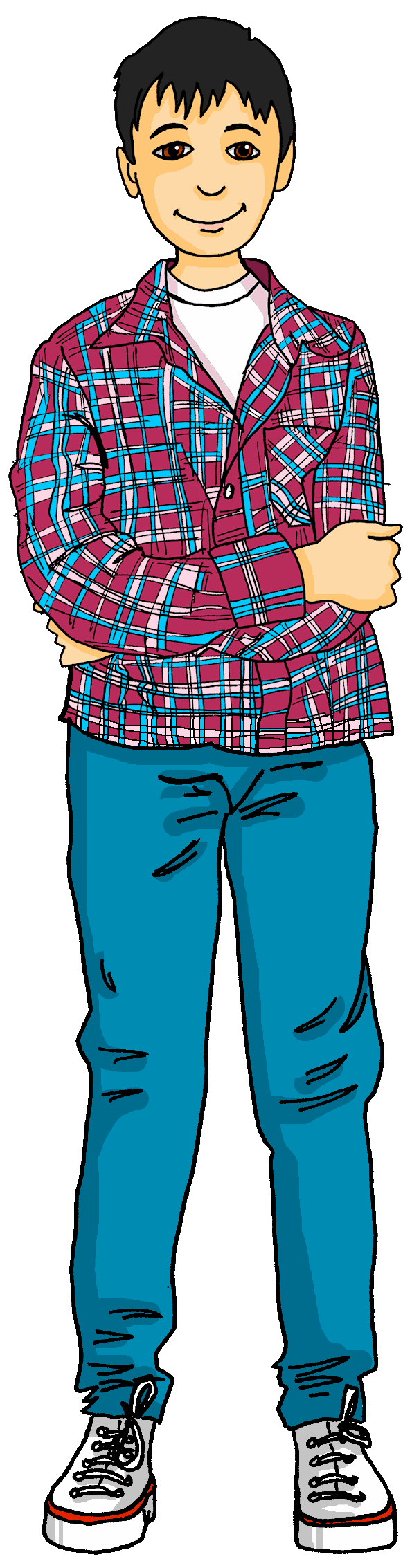 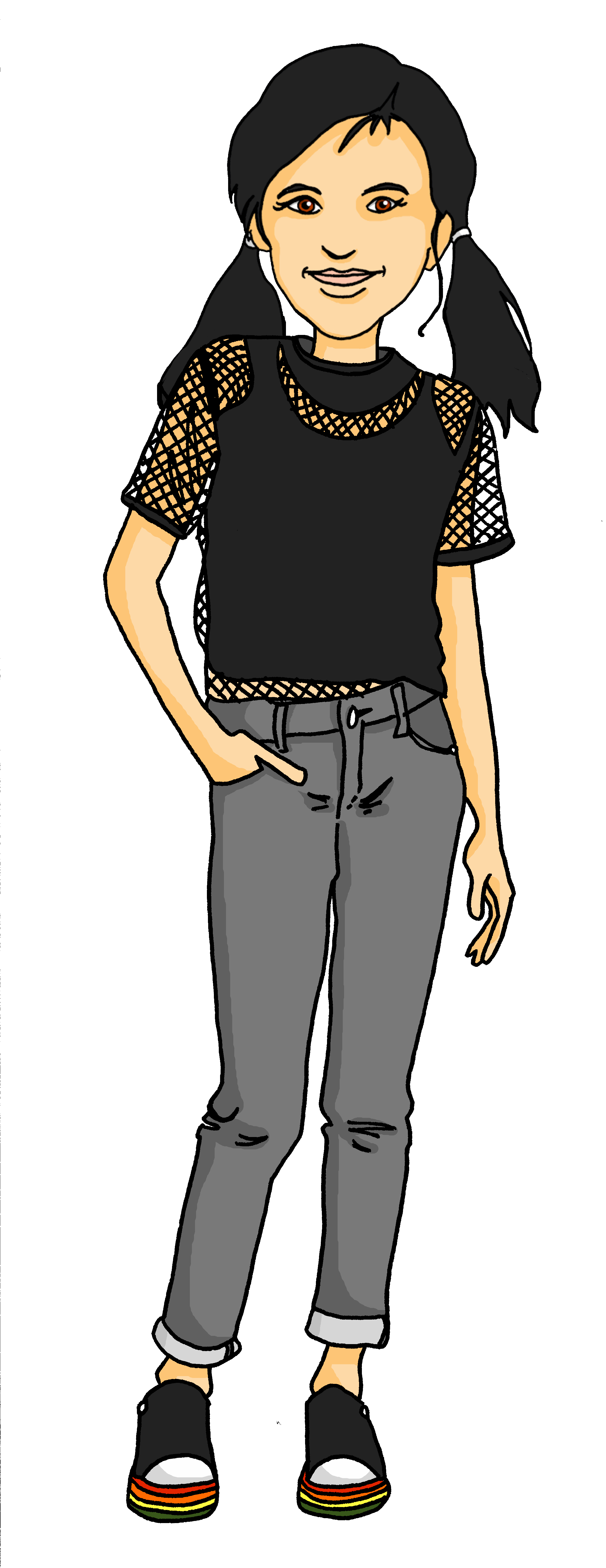 …möchte einen Lampion haben.
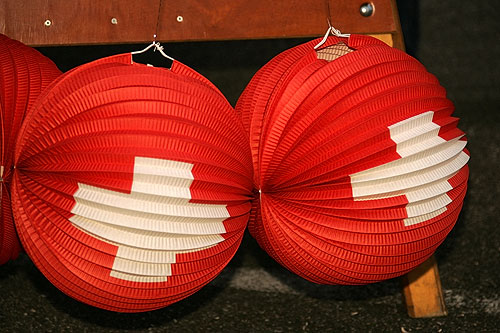 …mache ein Foto*!
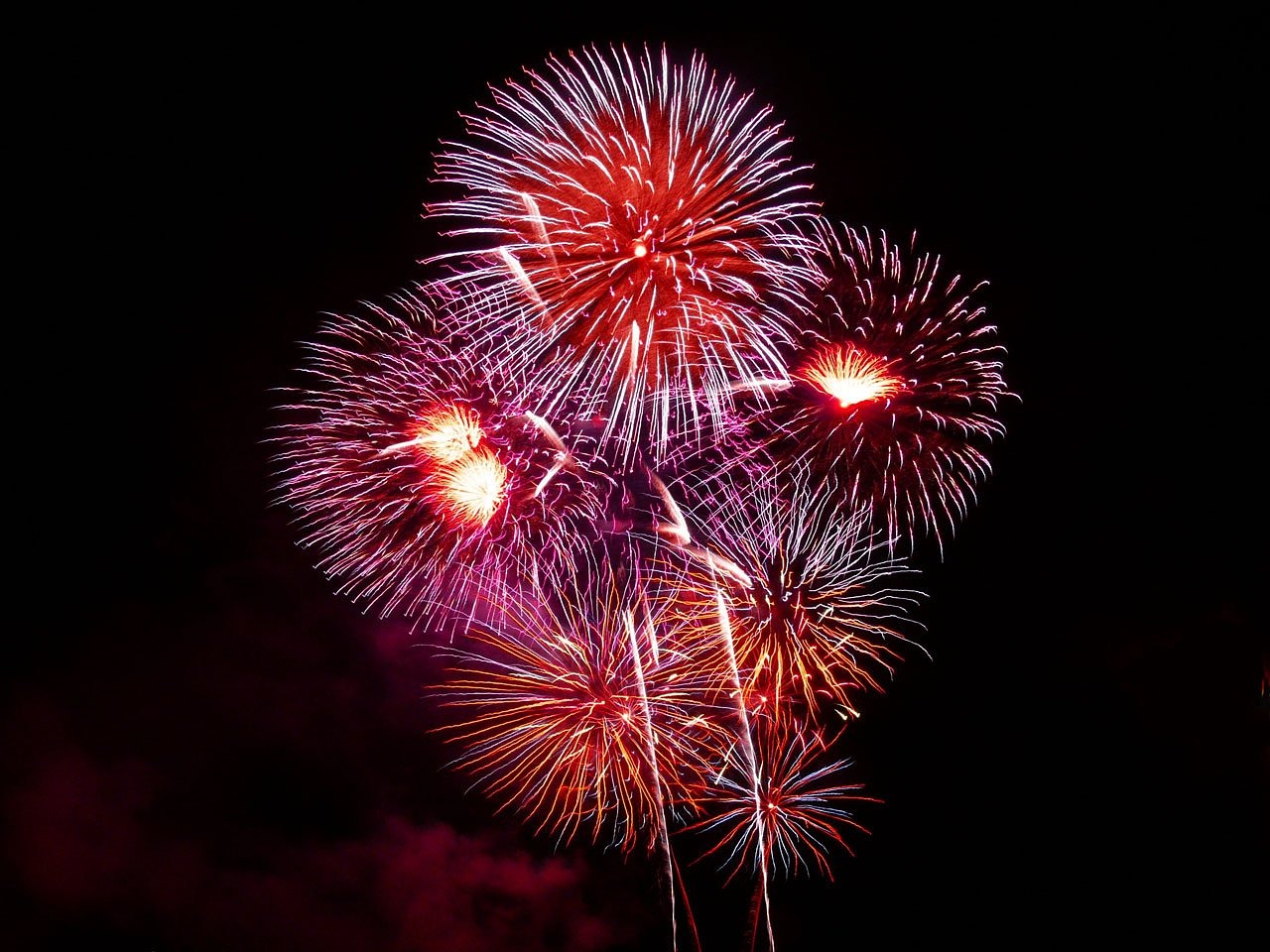 …spielst ein Alphorn.
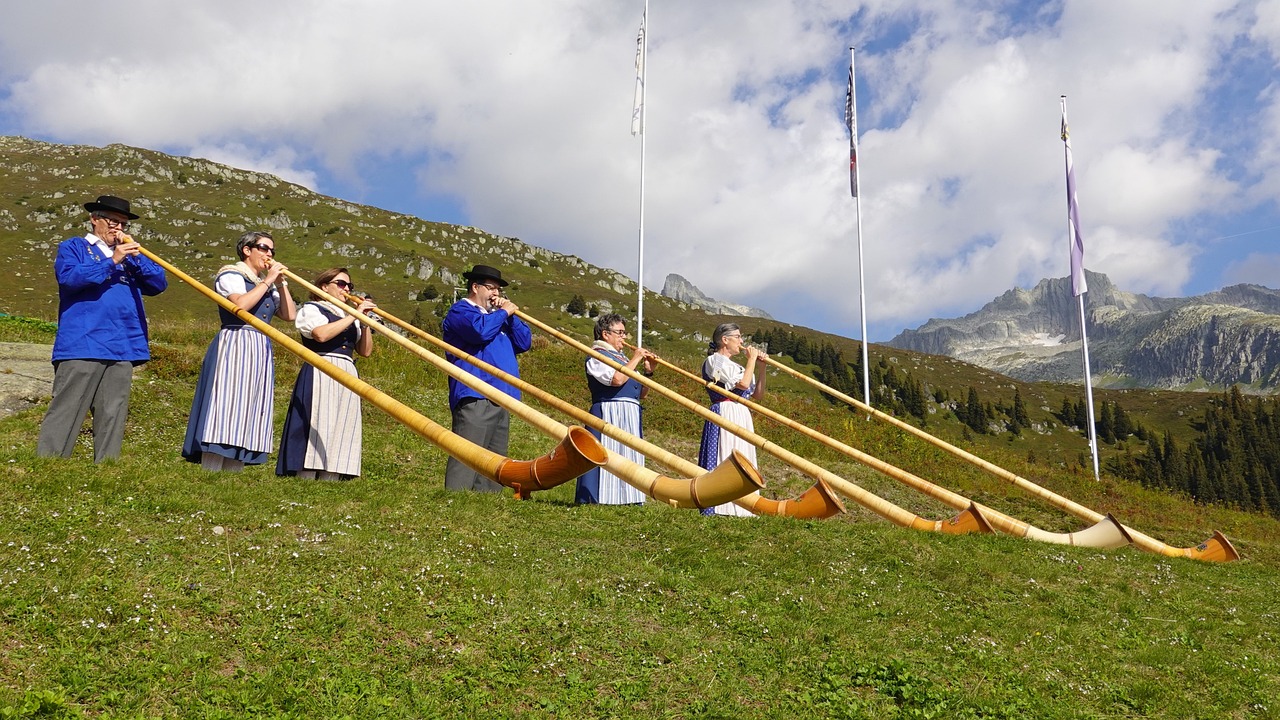 …bin müde. Die Parade ist lang!
…hast eine Fahne.
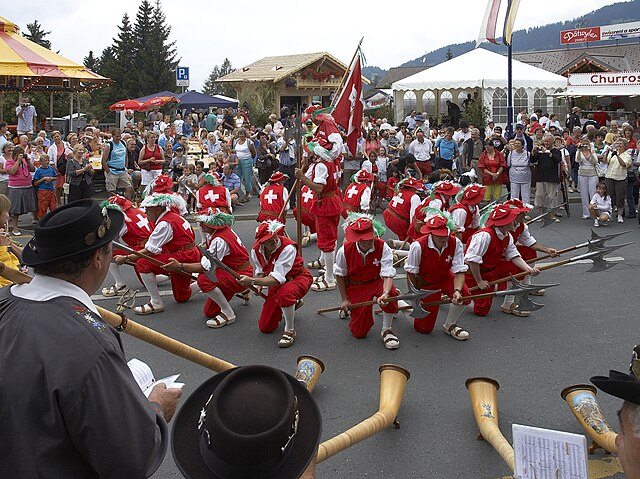 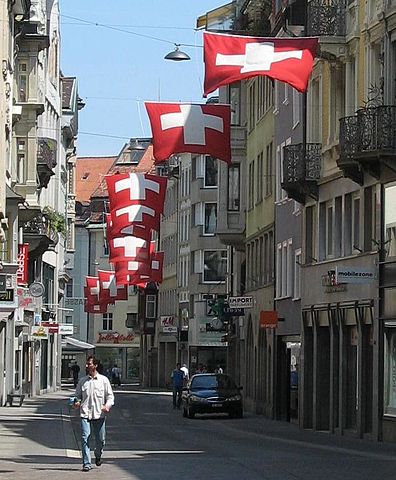 …möchtest bleiben – das Höhenfeuer ist wunderbar!
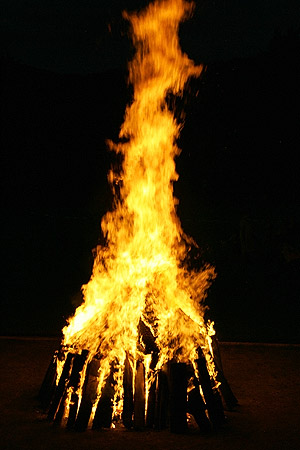 Du
Ich
[Speaker Notes: HANDOUT]
Lias Pläne
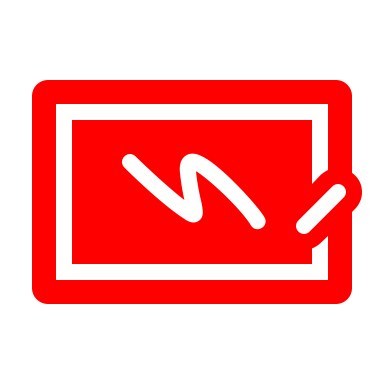 Lias has made a calendar with his plans.
You can make one too! Write the months in German, draw a picture of your plans, and write any words in German about your plans.
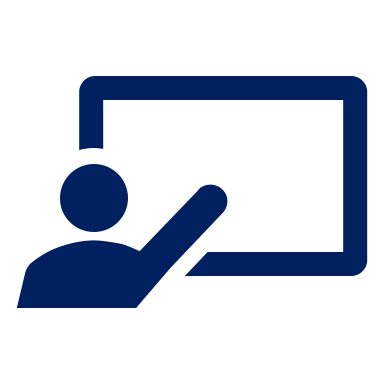 Hast du Pläne?
schreiben
[Speaker Notes: HANDOUT]